The Importance of a Marketing Plan in Good Times & Bad
January 20, 2025
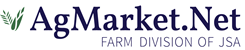 Are corn and bean lows in?
What has changed?   
Risk-management is more than corn/bean prices
What adjustments do I need to make with lower commodity prices?
Main Points to Consider at a Critical Time
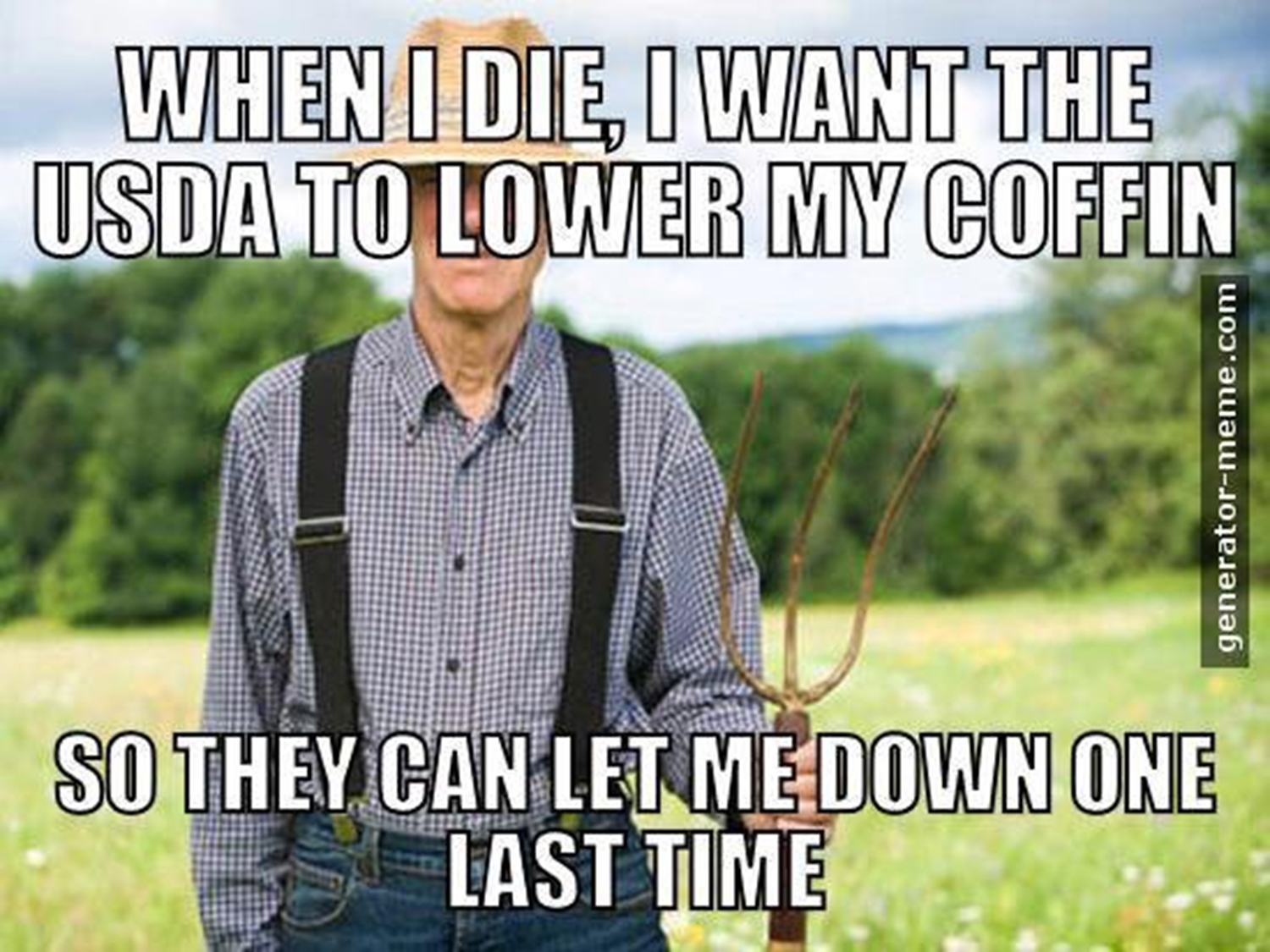 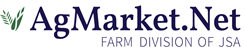 3
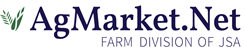 4
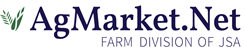 5
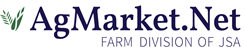 6
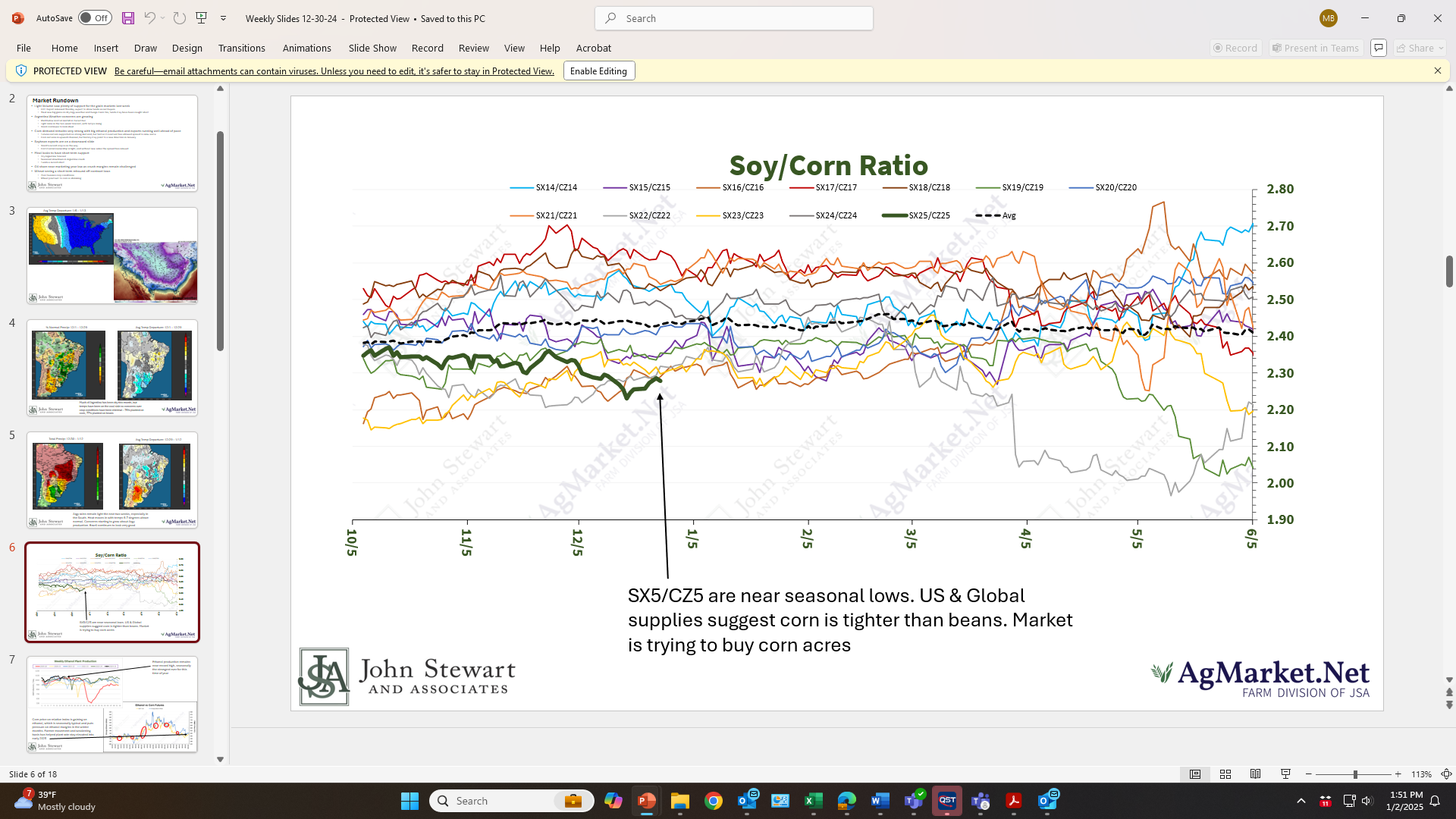 SX5/CZ5 are near seasonal lows. US & Global supplies suggest corn is tighter than beans. Market is trying to buy corn acres
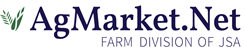 7
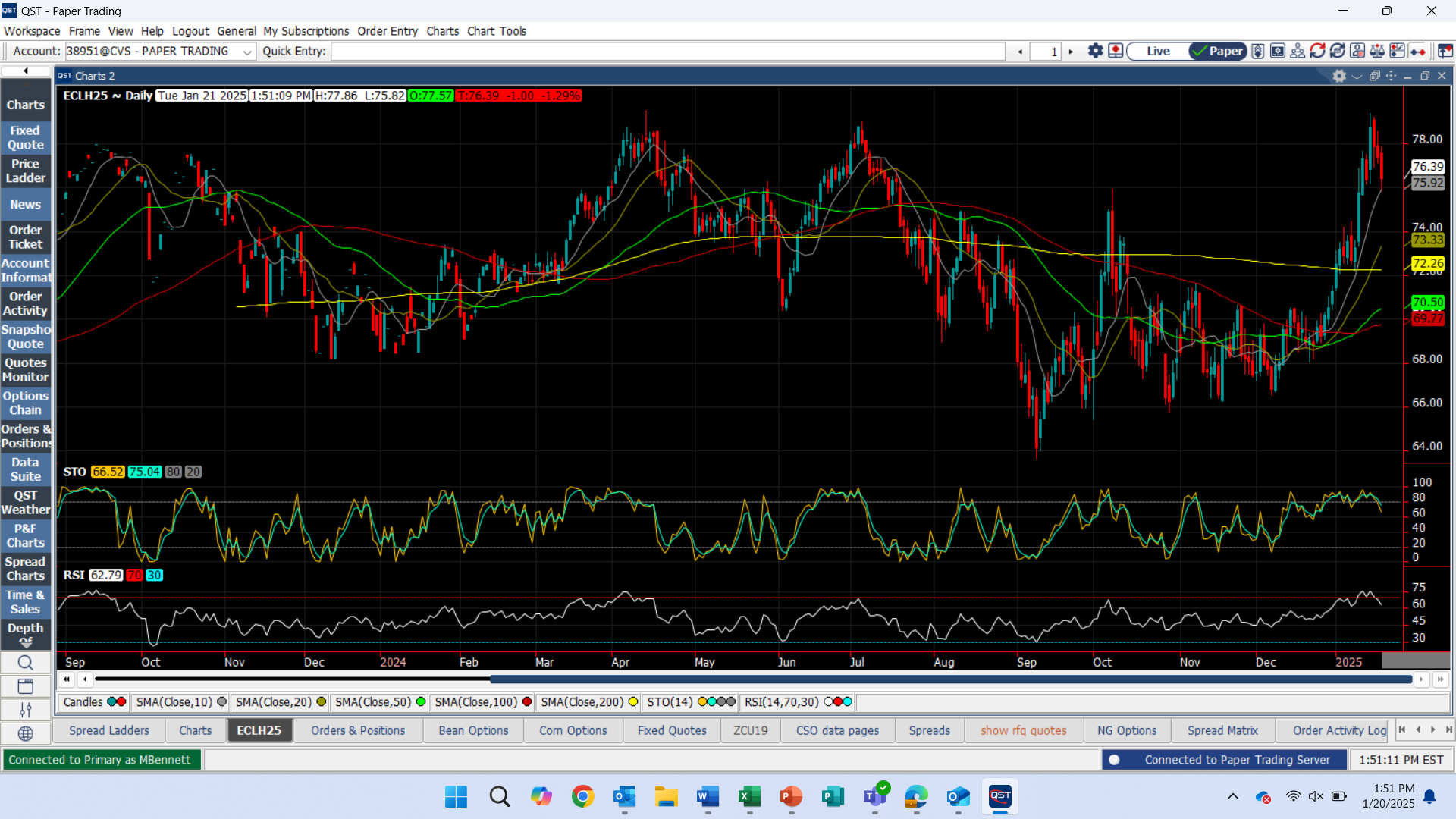 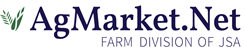 8
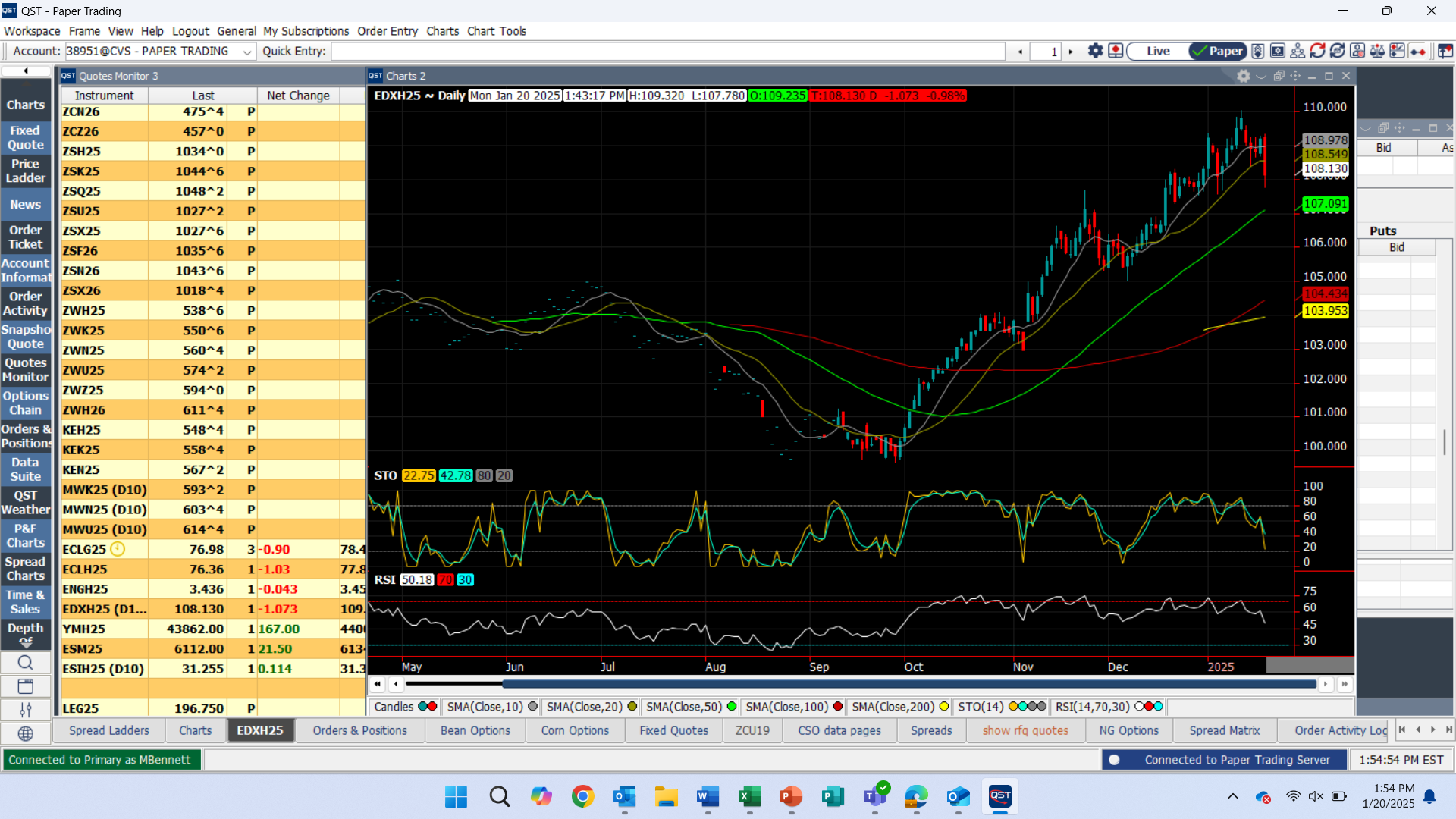 US commodity prices are cheap, but BRL devaluation vs USD is encouraging sales from Brazilian farmer. Real has recently stayed at 22-year low vs USD
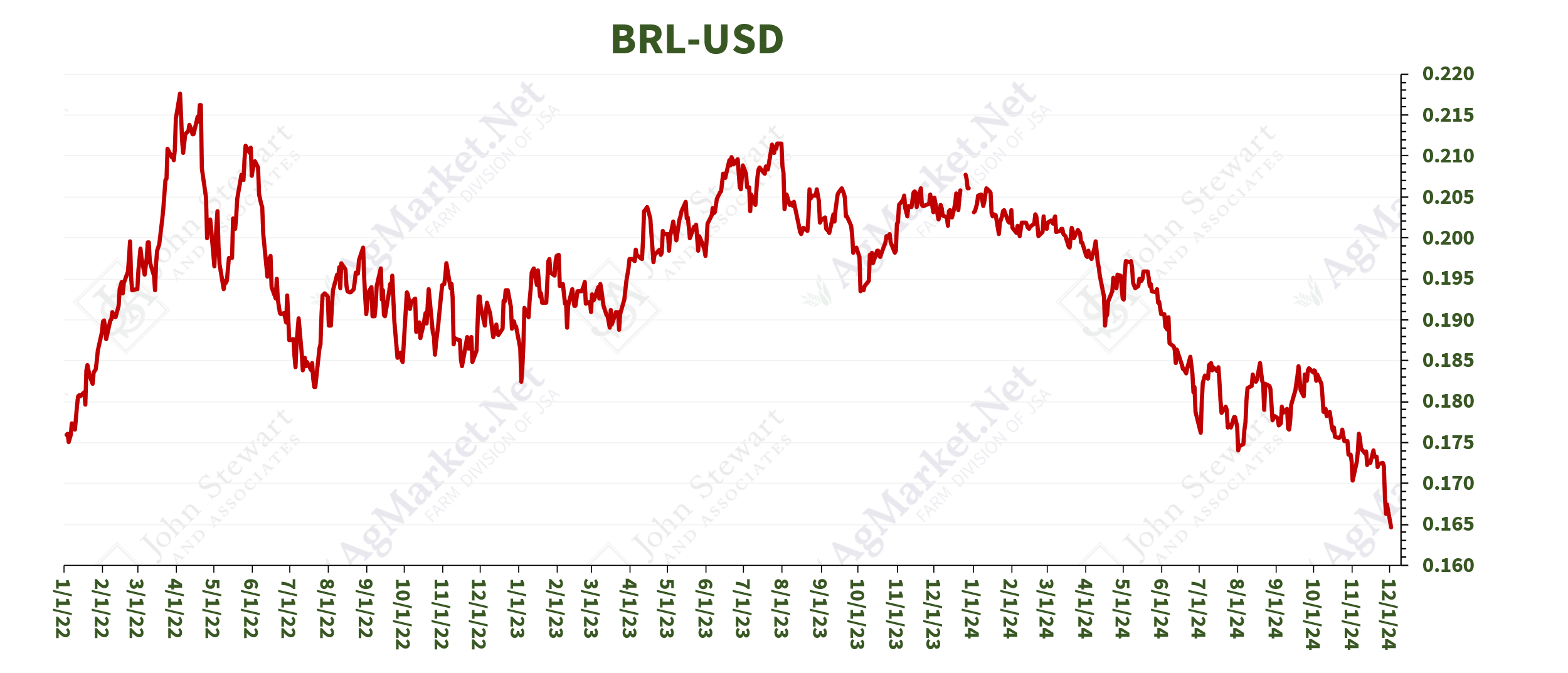 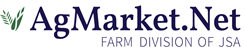 9
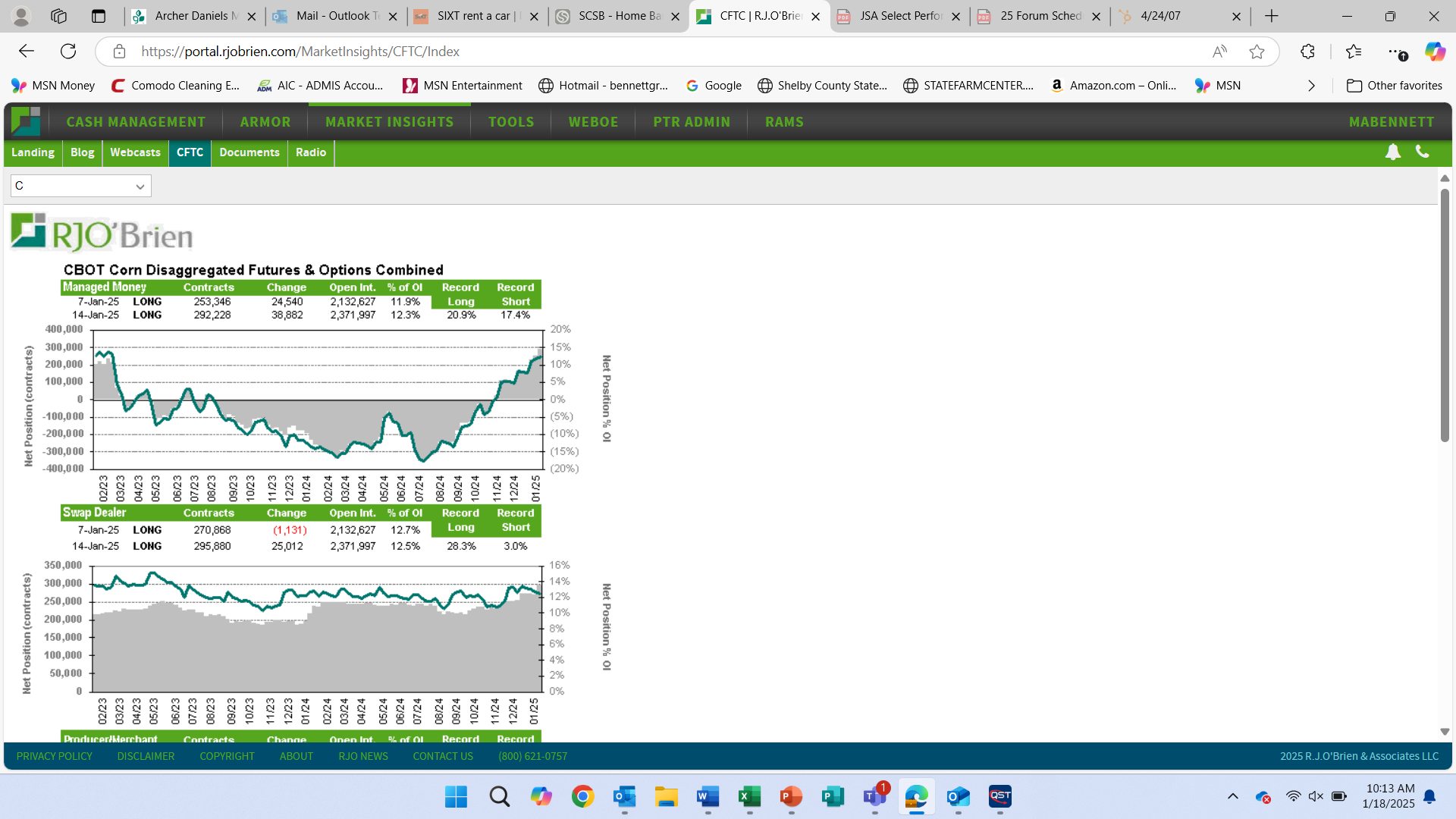 Fund positions show big-time buying
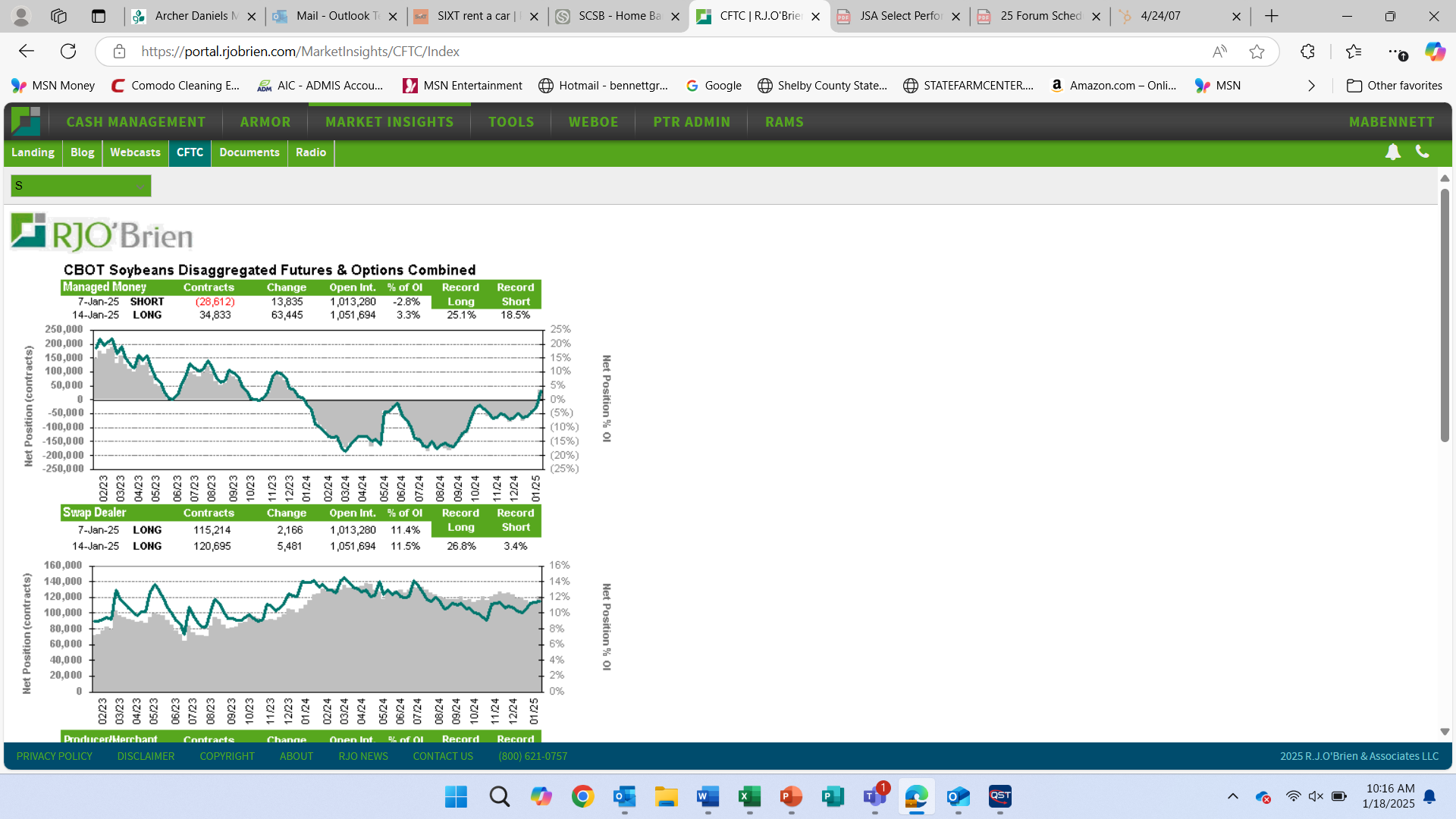 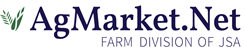 10
Corn
Producer attempt at profitability in 2024
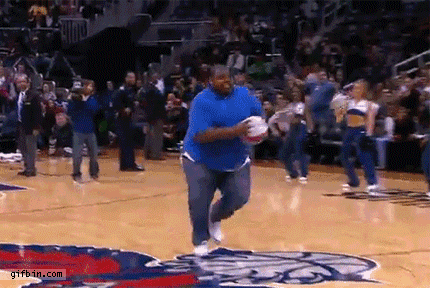 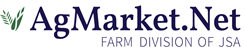 12
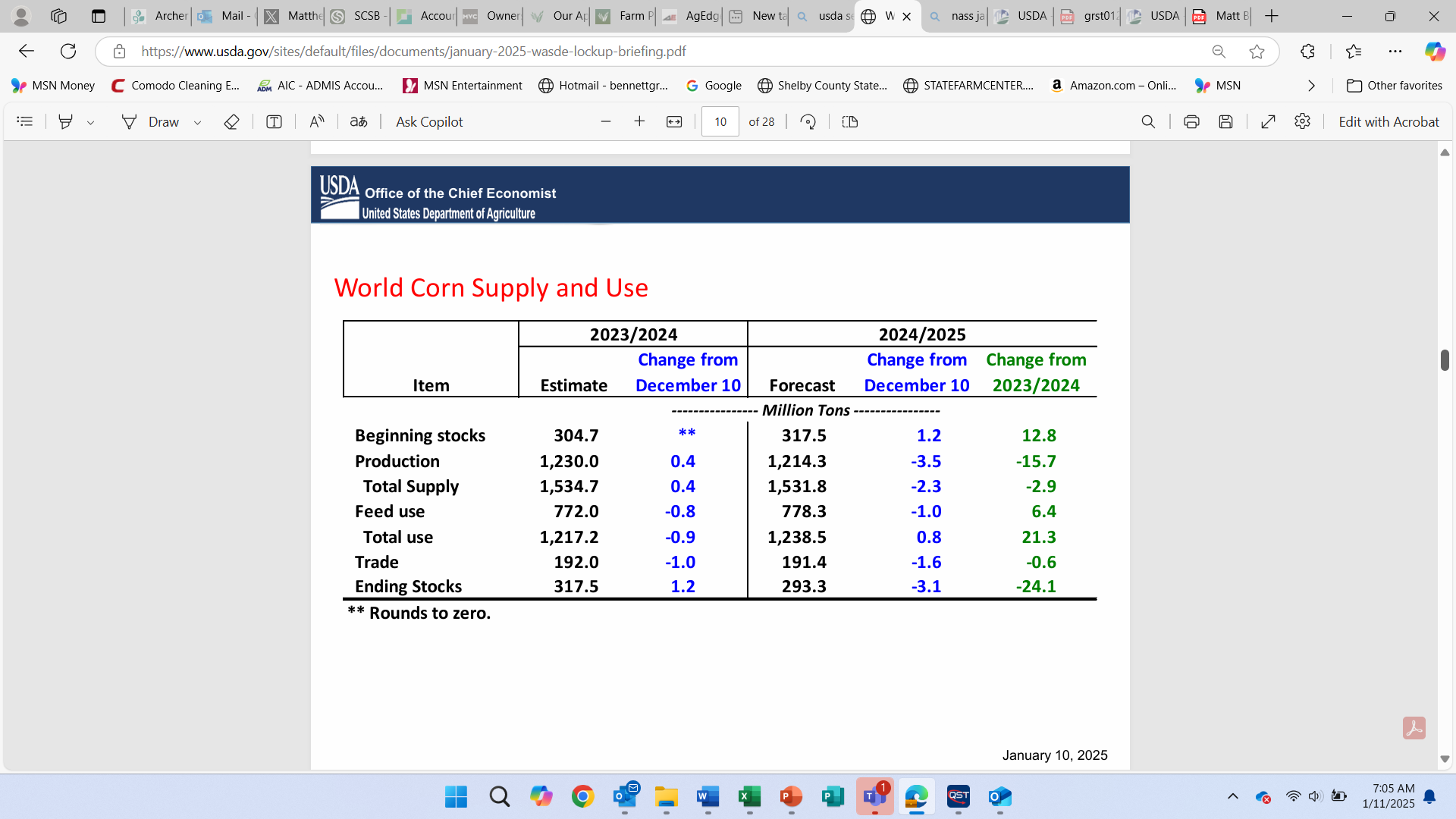 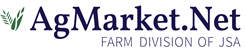 13
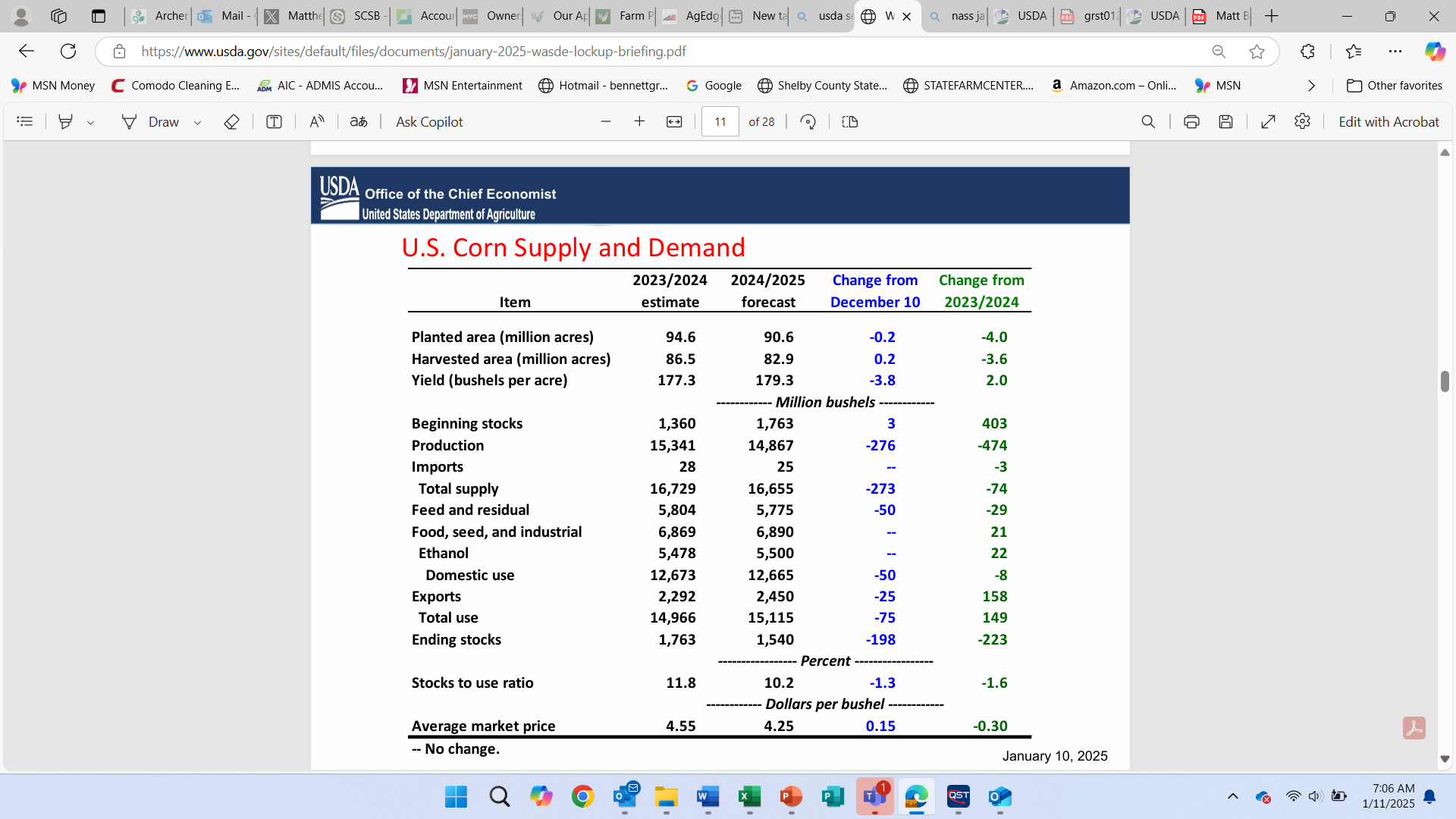 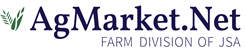 14
Corn S & D
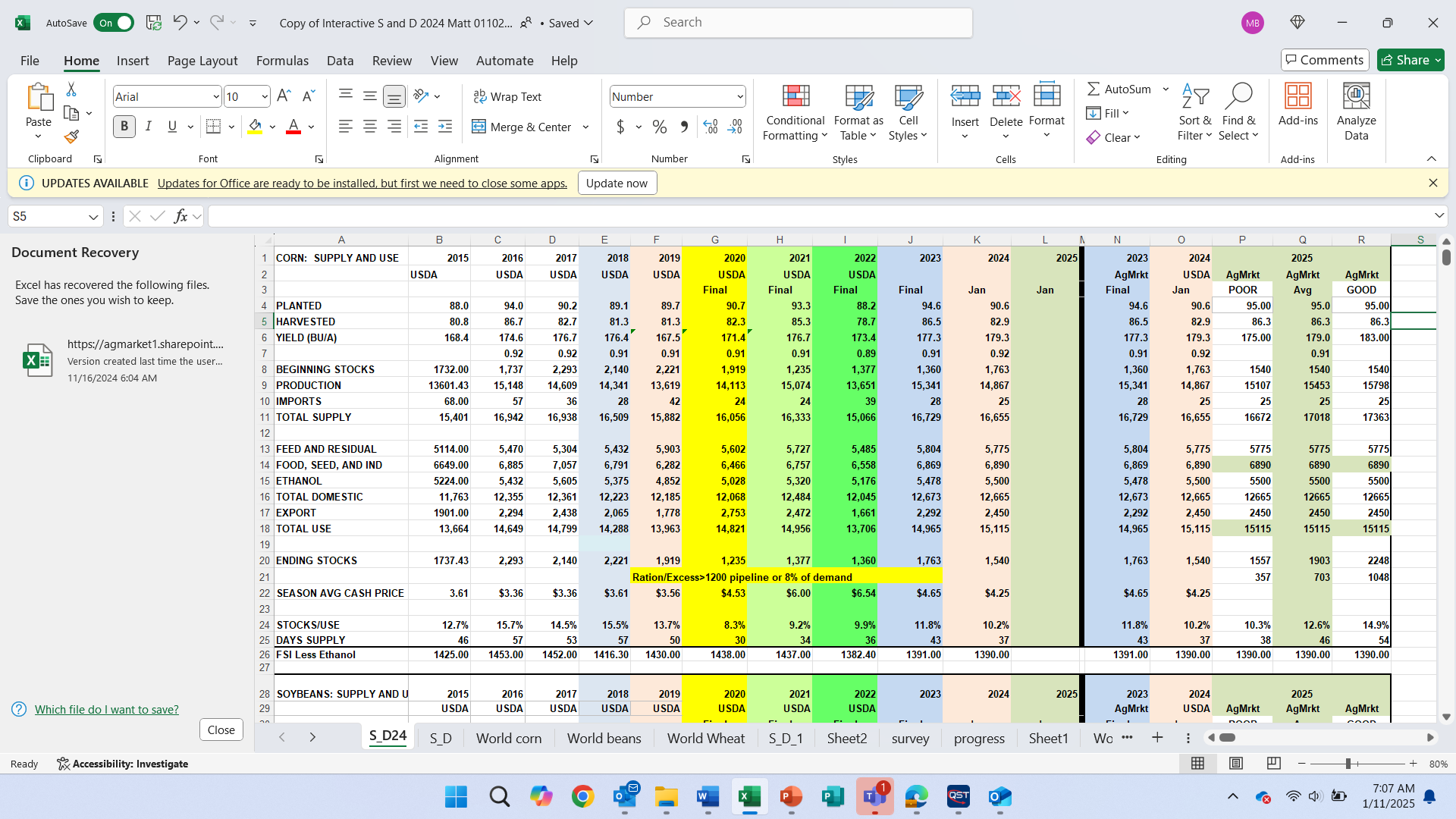 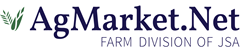 95?
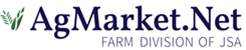 16
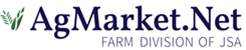 17
Yield Reductions for Corn and Soybeans were the biggest surprise of the report – 2nd largest cut for both in the last 20+ years
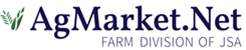 18
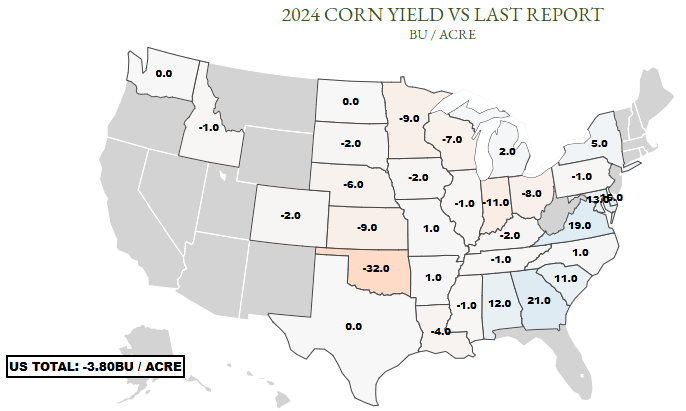 Most of the corn belt lost significant bu/acre in the January report. State records remain in IL, IA, MI, SD
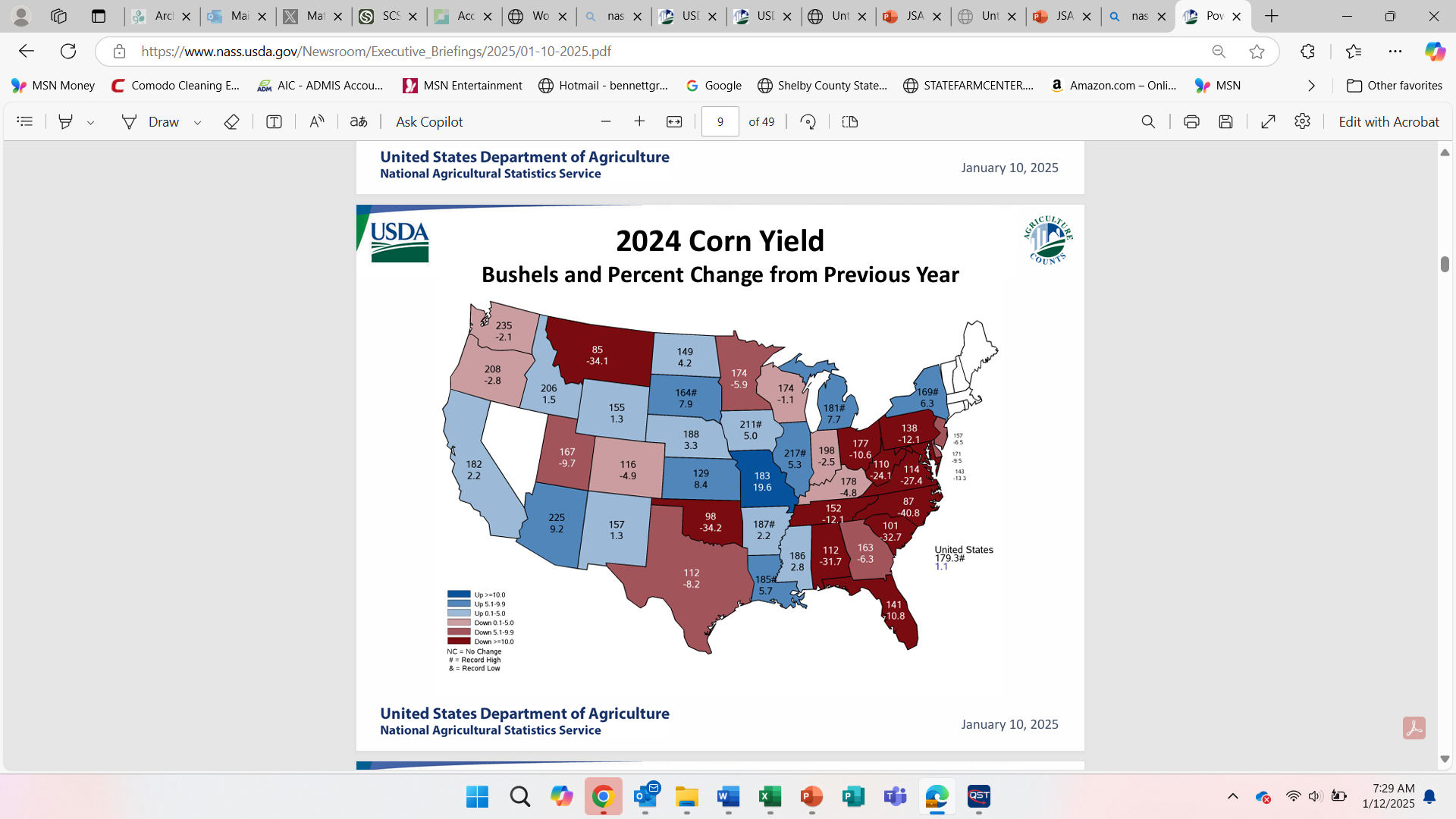 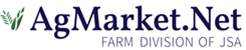 19
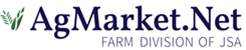 20
9% increase for US production since 201583% increase for South America
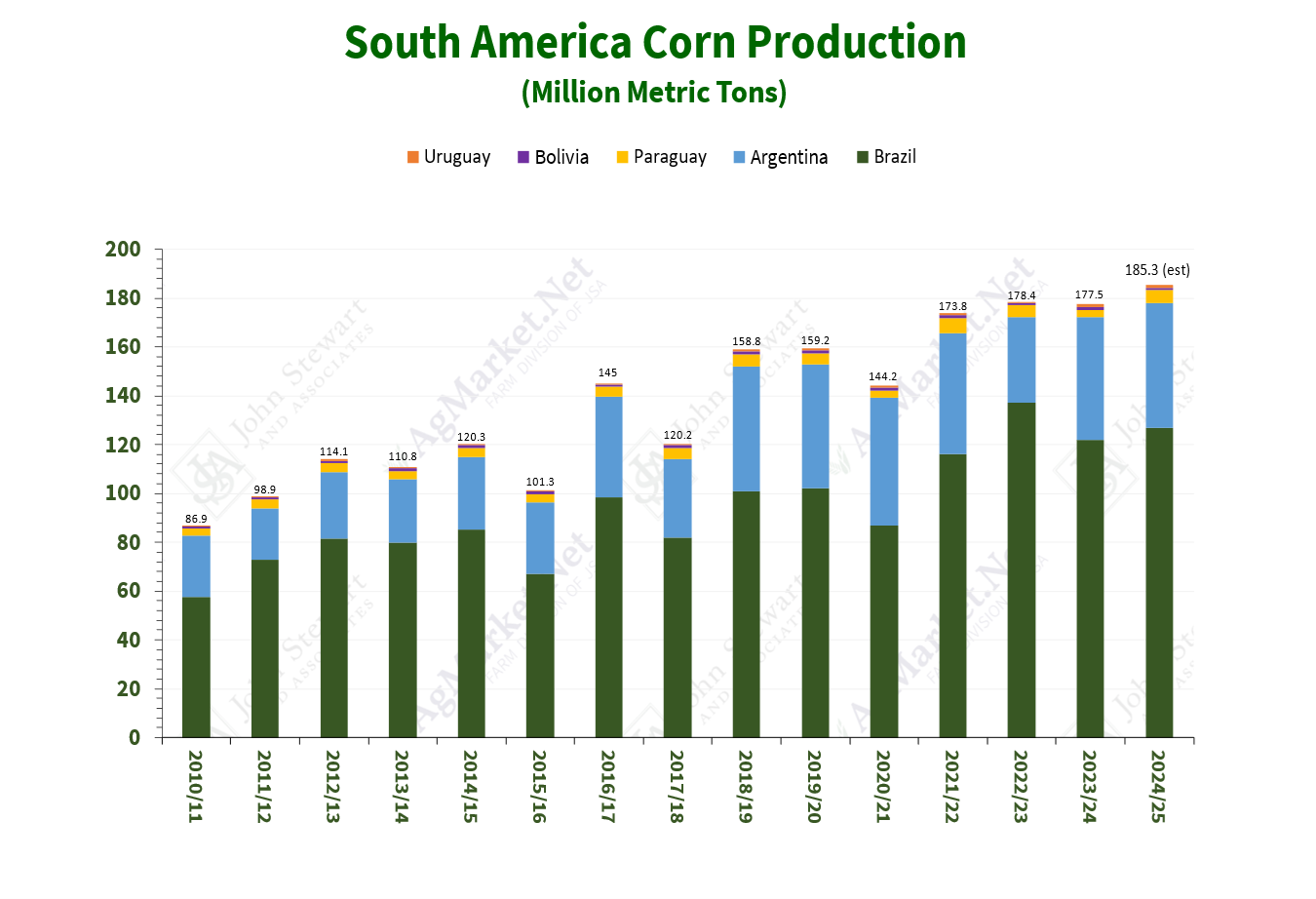 **Production estimated to be up 4.3% from LY
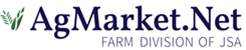 21
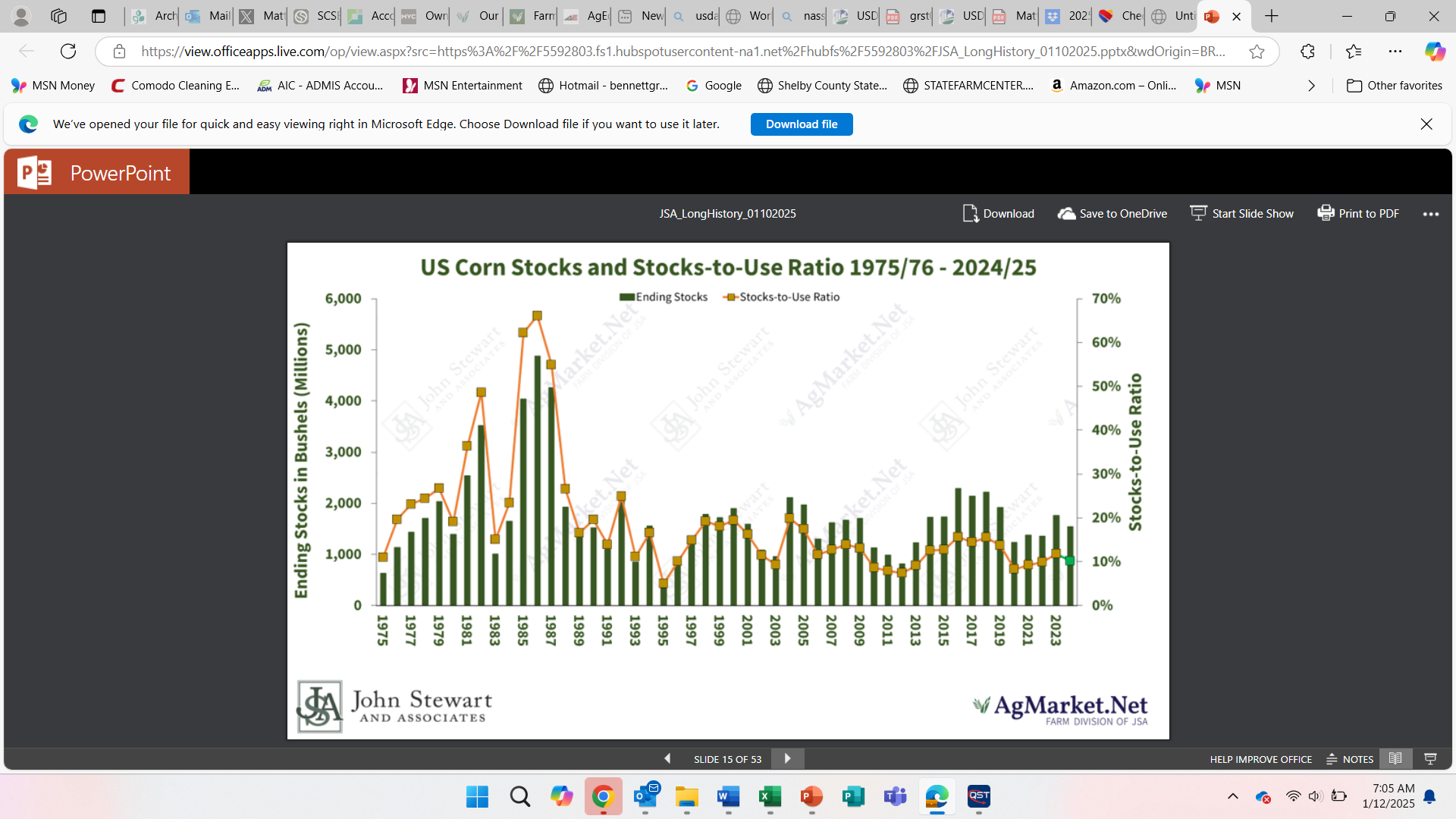 Trend of higher stocks and stocks/usage has stalled with this year’s big export program
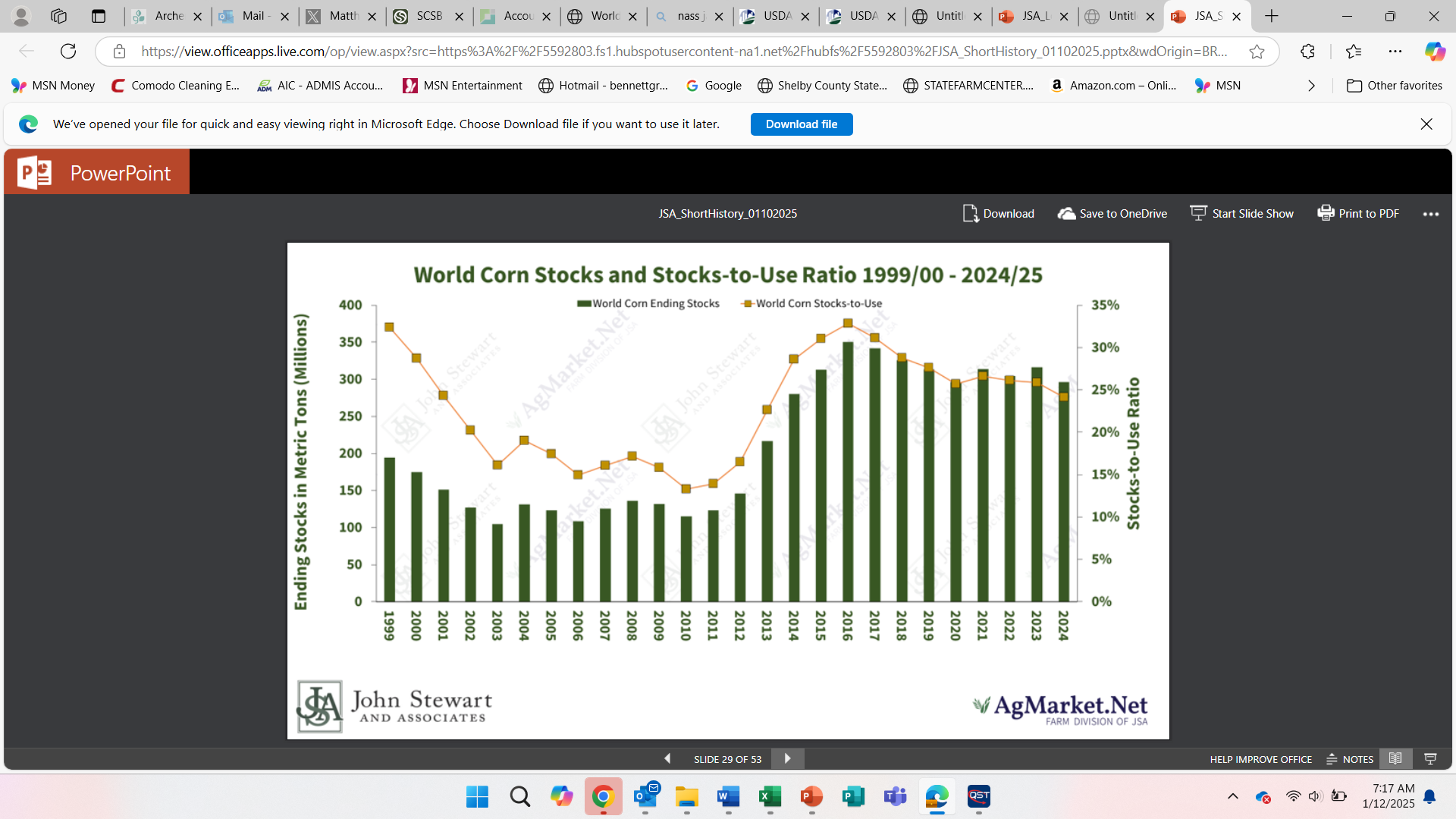 Global stocks/use continues to decline – under 25% for first time since 2013

2021 is the only year in the last eight we have seen a year over year improvement in world stocks/use
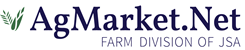 22
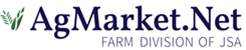 23
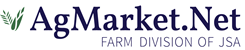 24
March 2025 Corn Chart
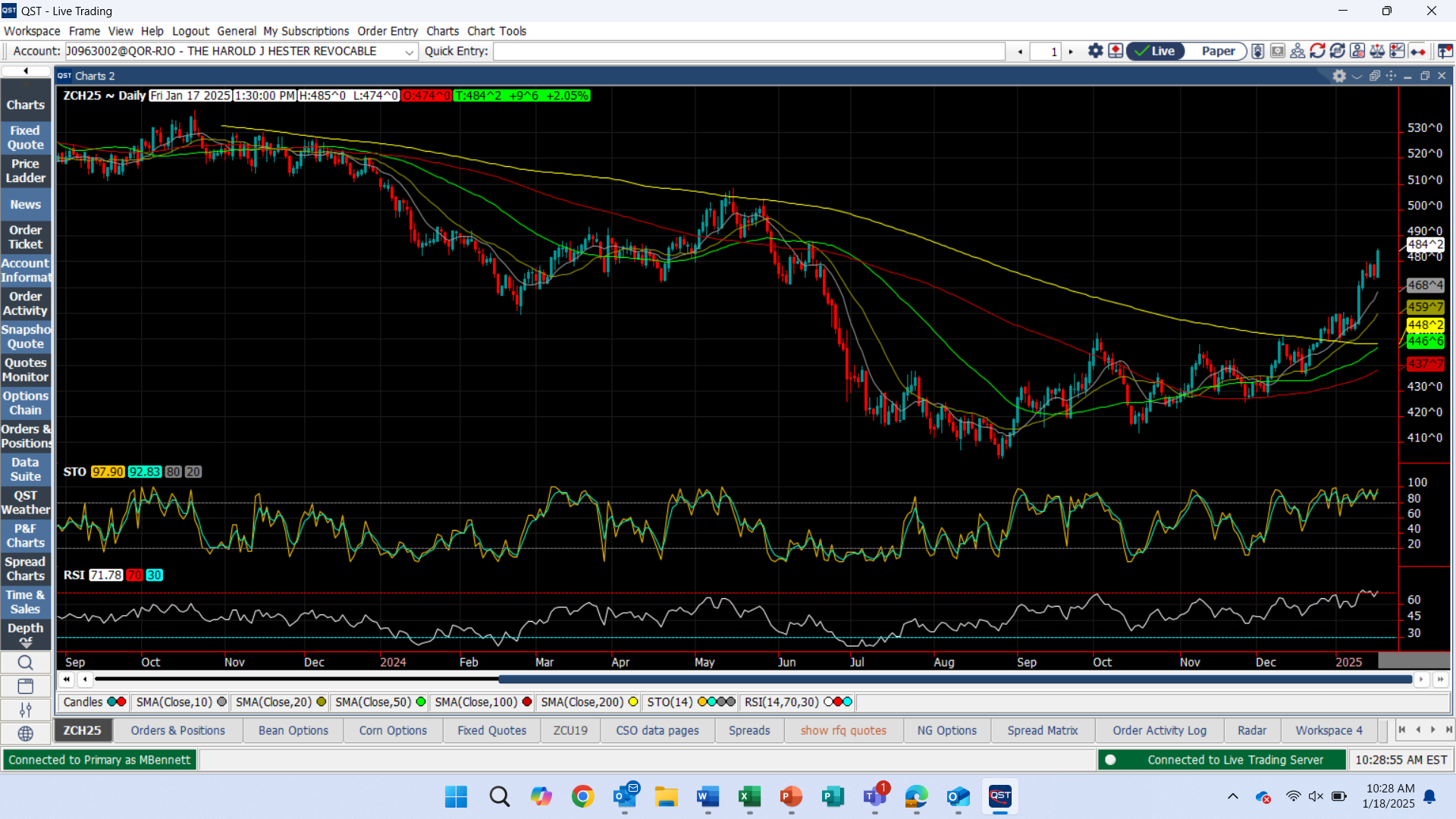 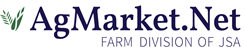 25
December 2025 Corn Chart
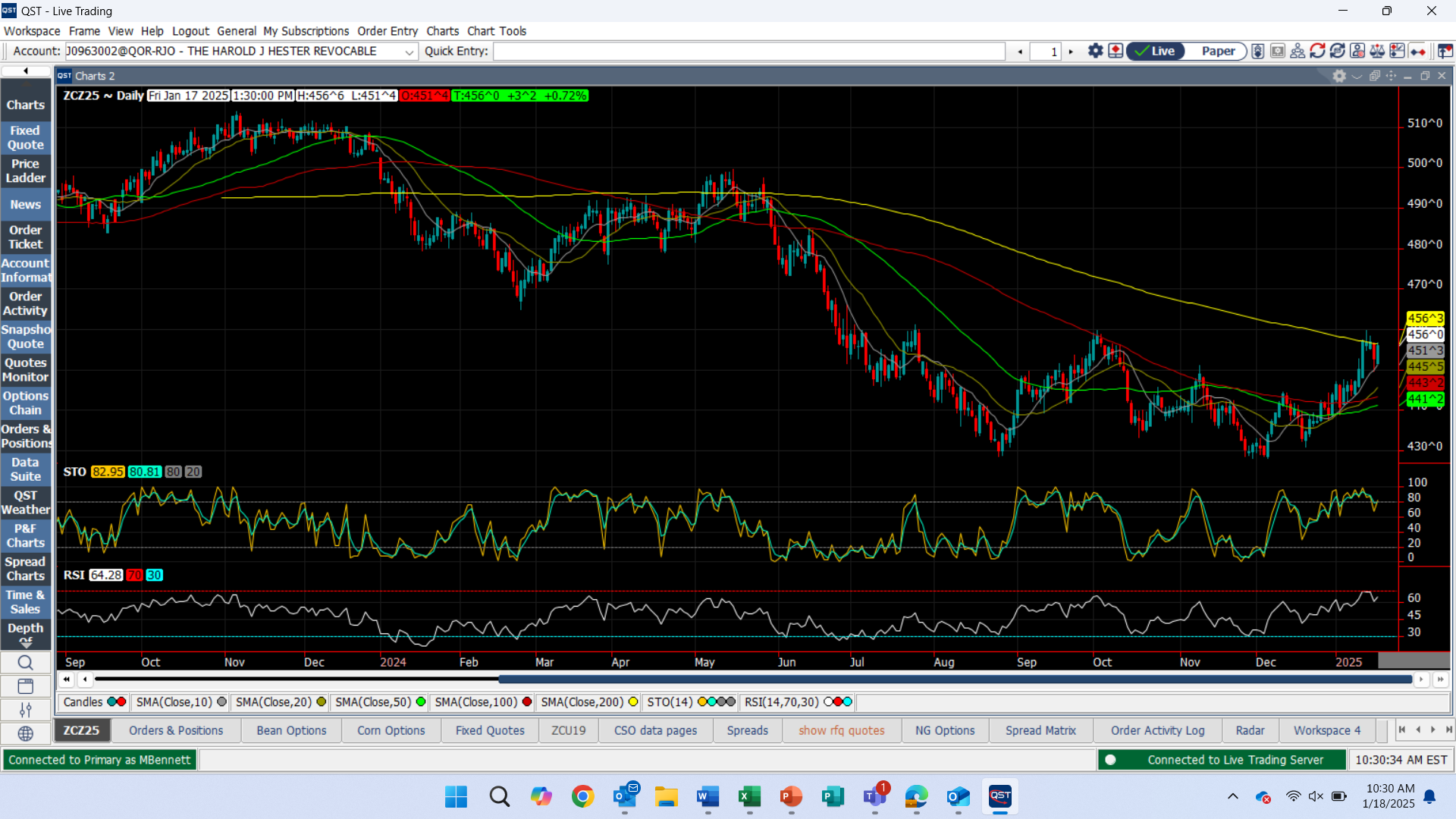 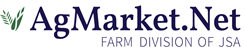 26
Soybeans
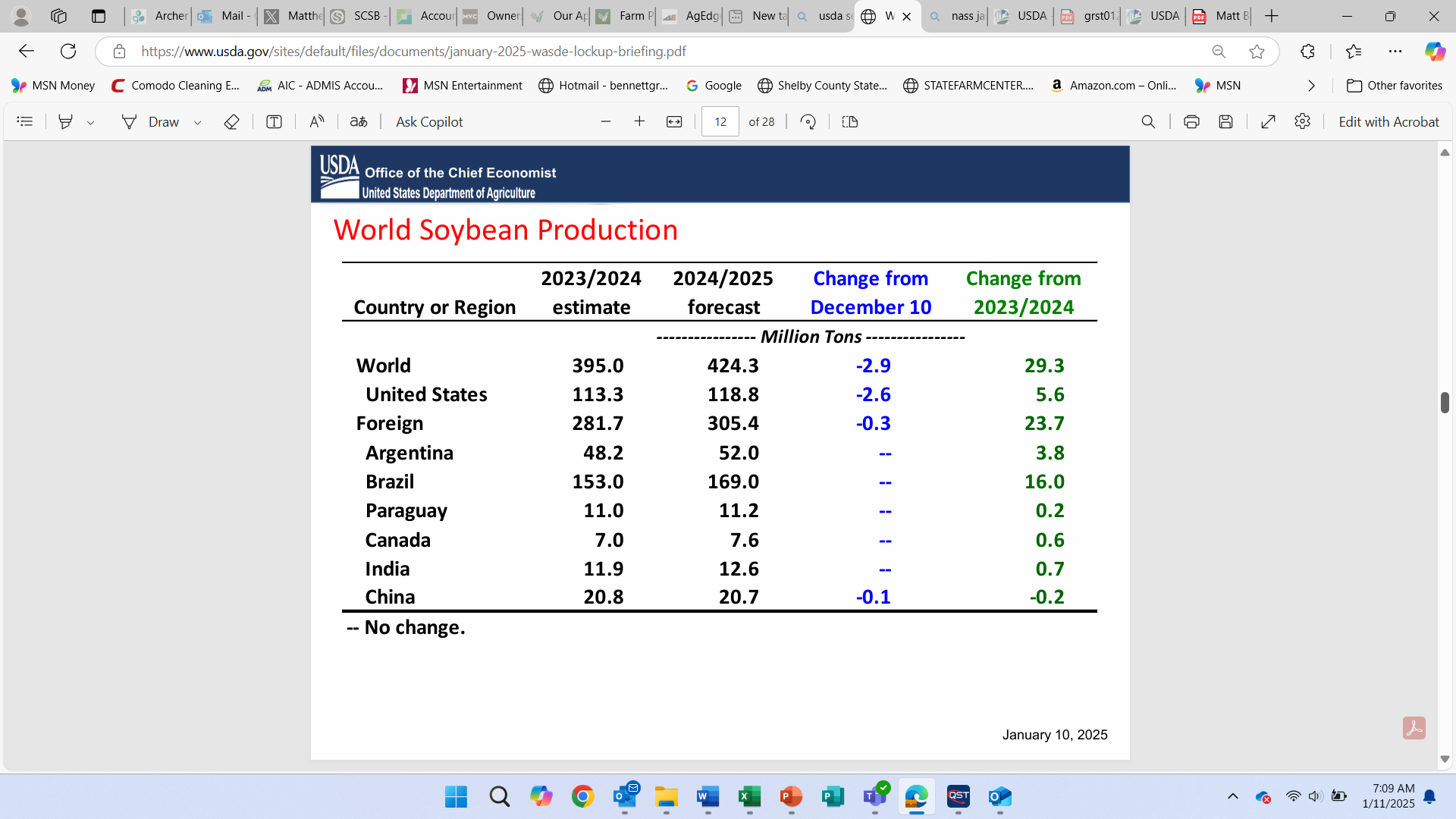 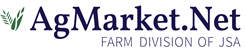 28
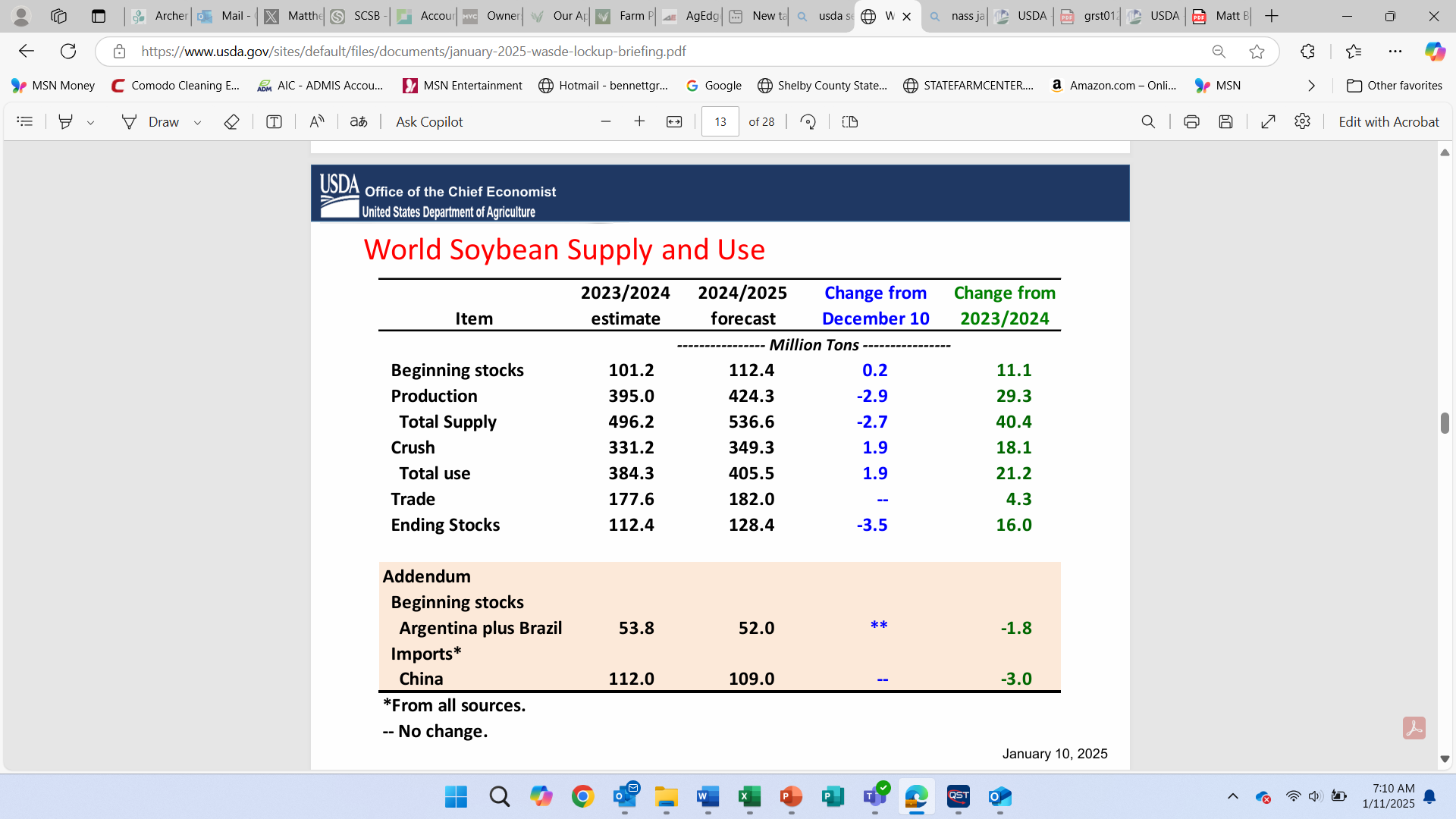 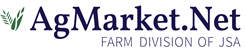 29
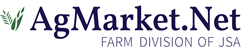 30
Soybean S & D
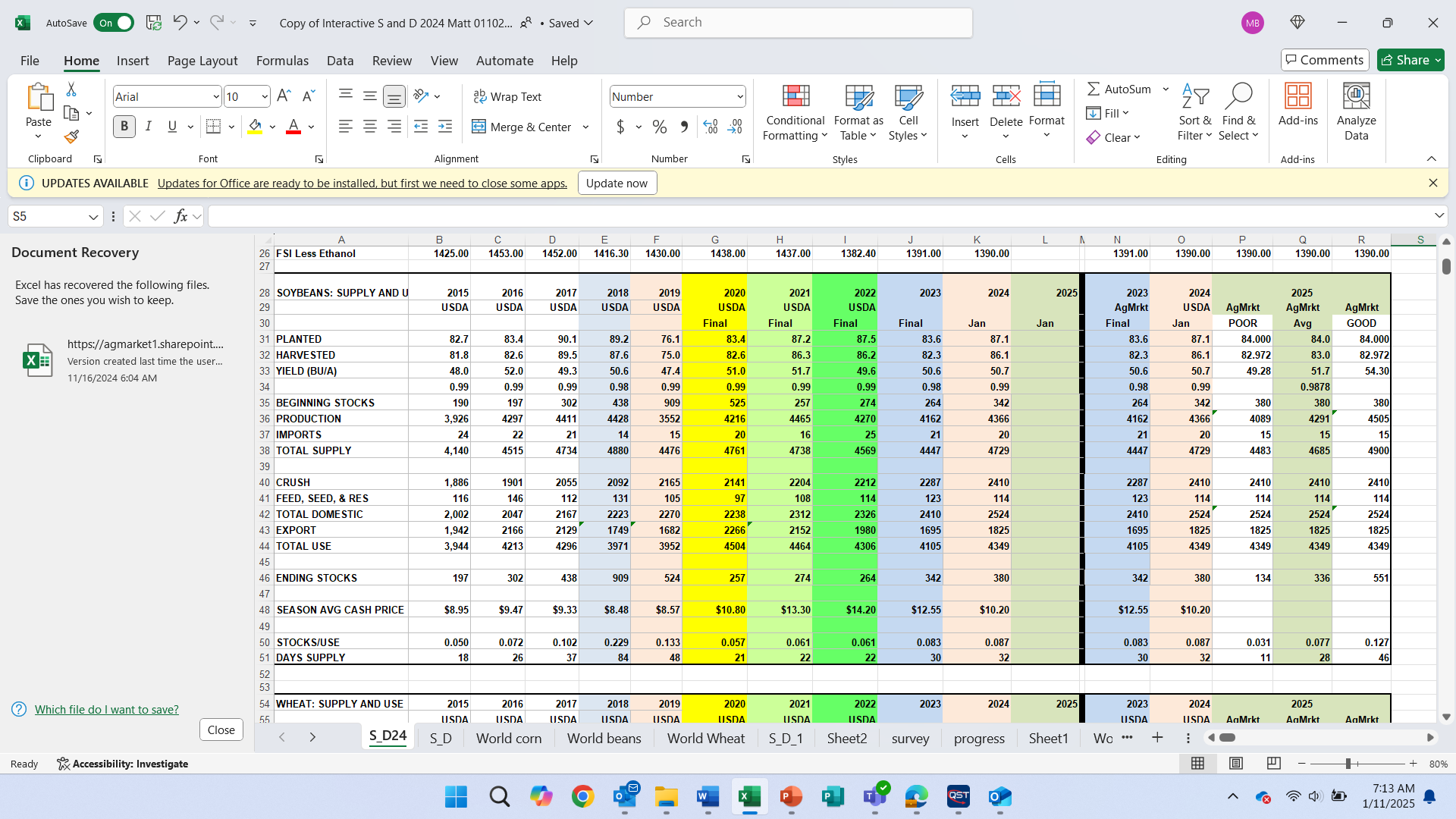 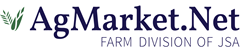 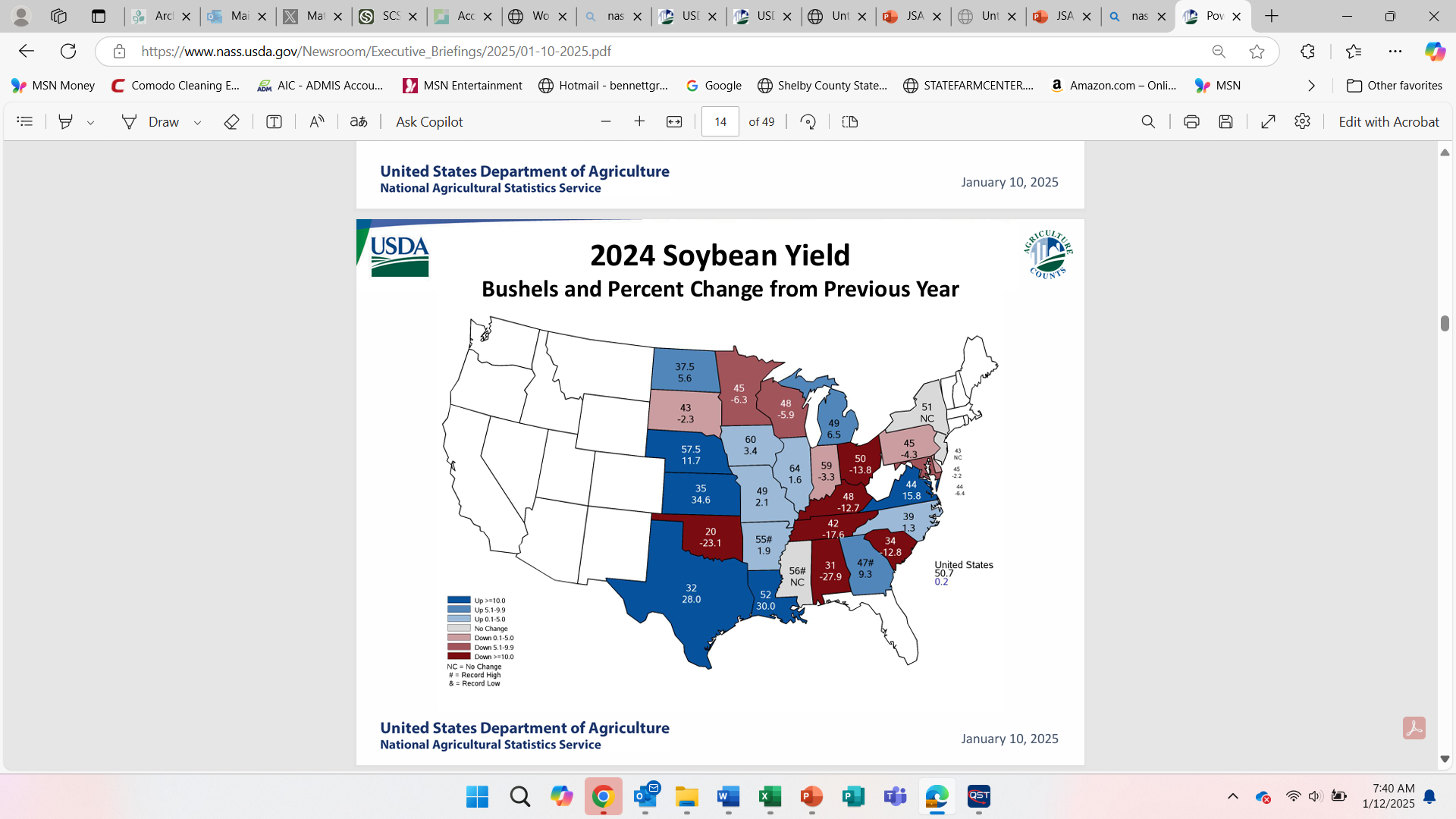 Soybean production 95 mbu lower than last month, but still 204 mbu larger than last year given the larger acreage. MN and OH stick out as down years due to flooding in the north and drought in the east
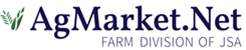 32
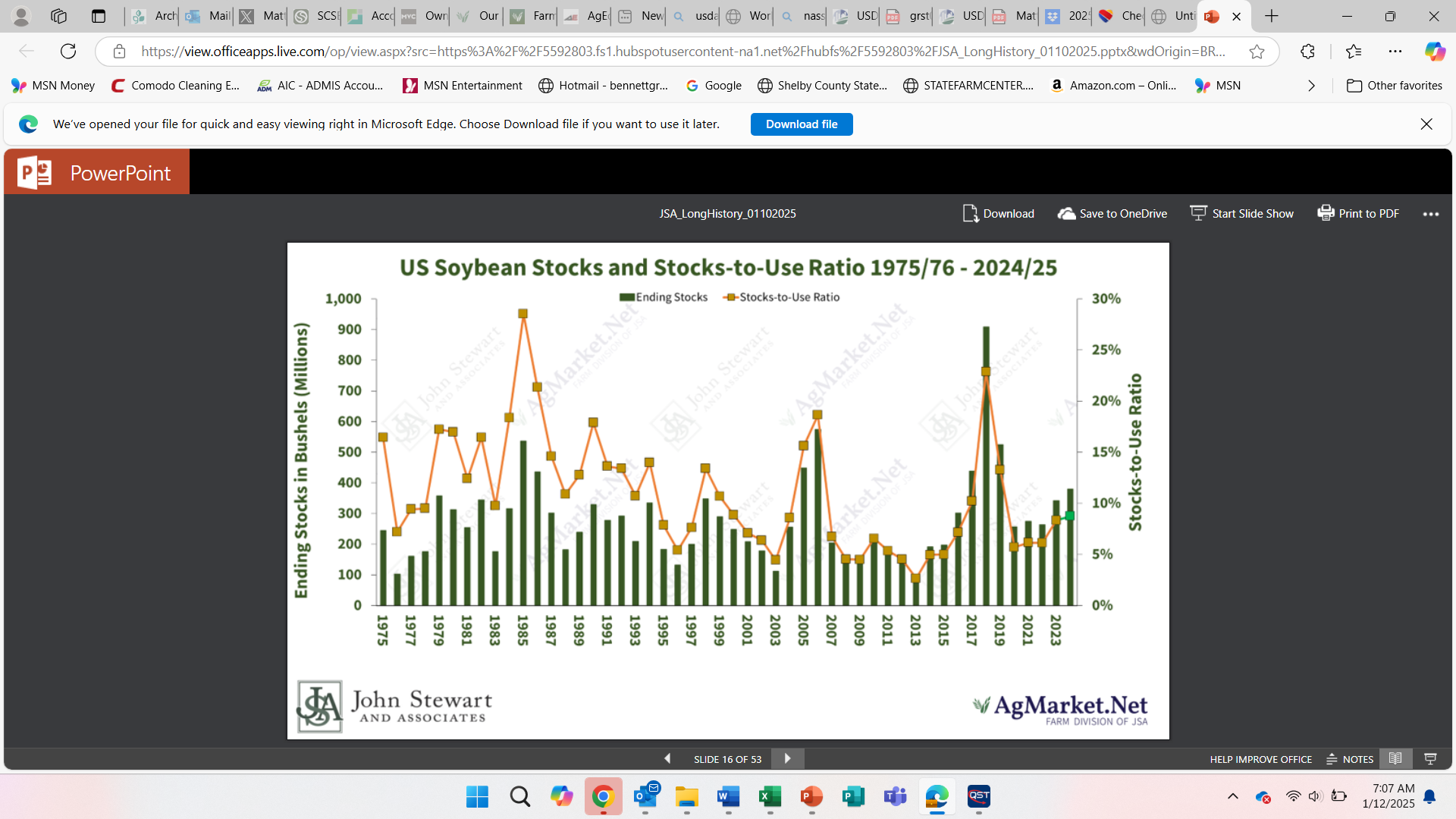 Trend of higher stocks and stocks/usage ratios continues
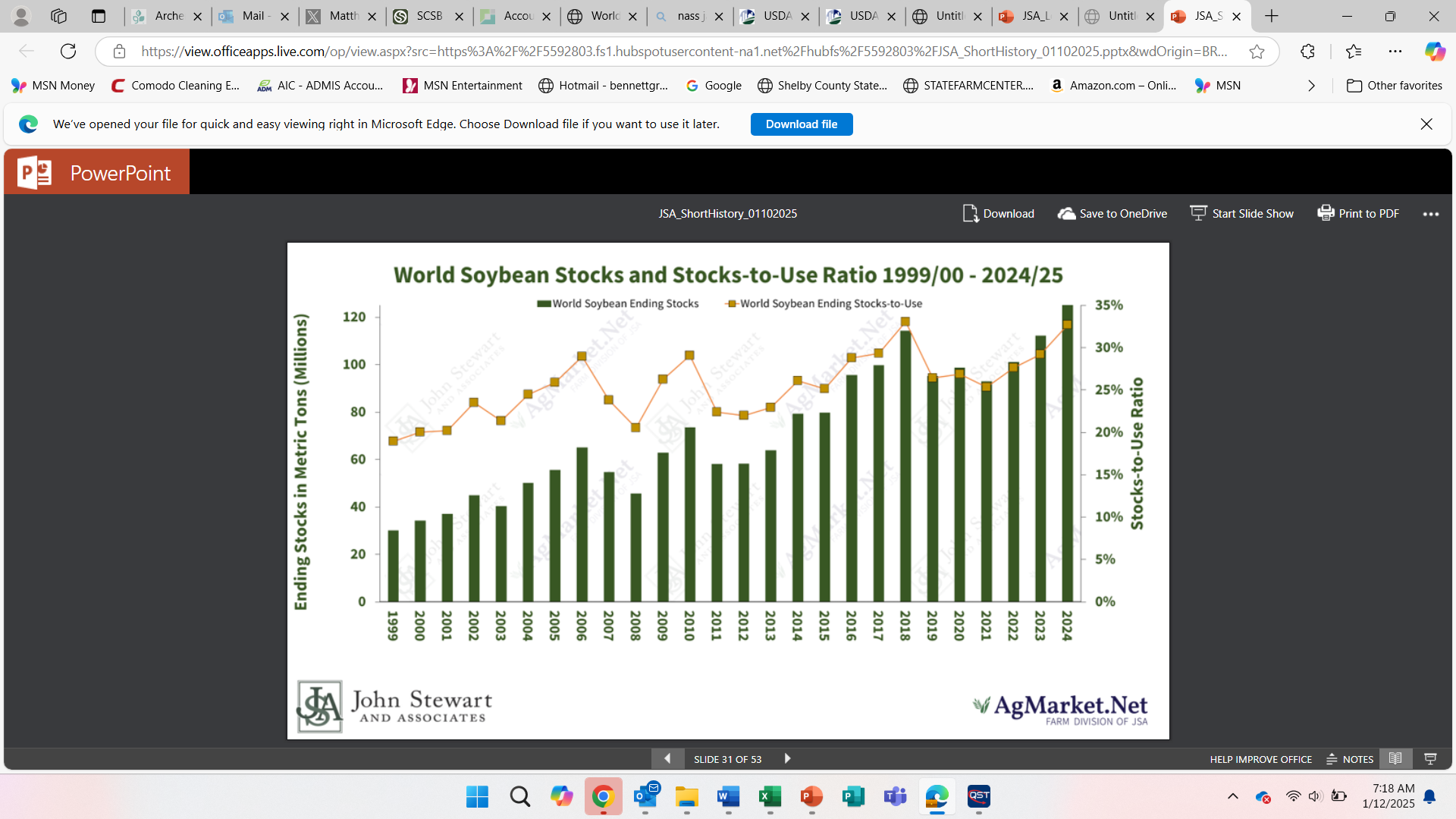 Possibly the highest stocks and stocks/usage ratios ever
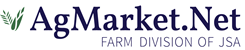 33
11% increase for US production since 201542% increase for South America
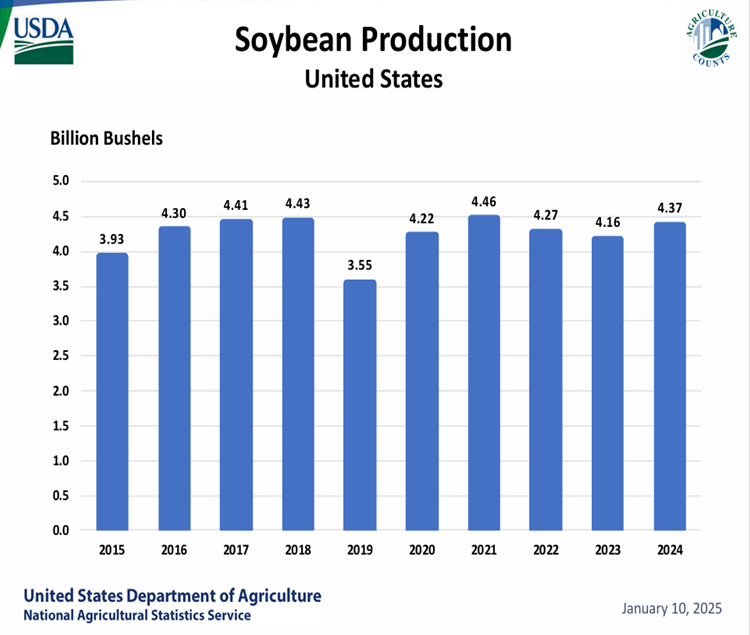 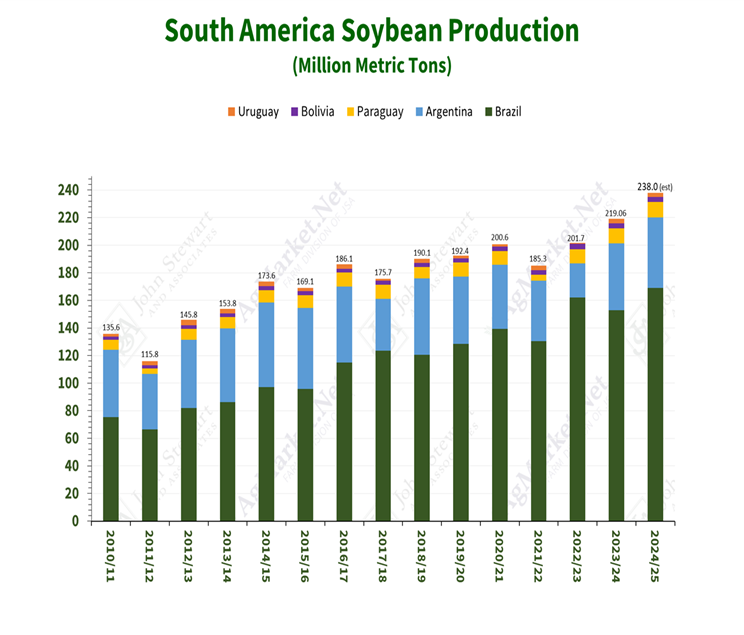 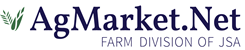 34
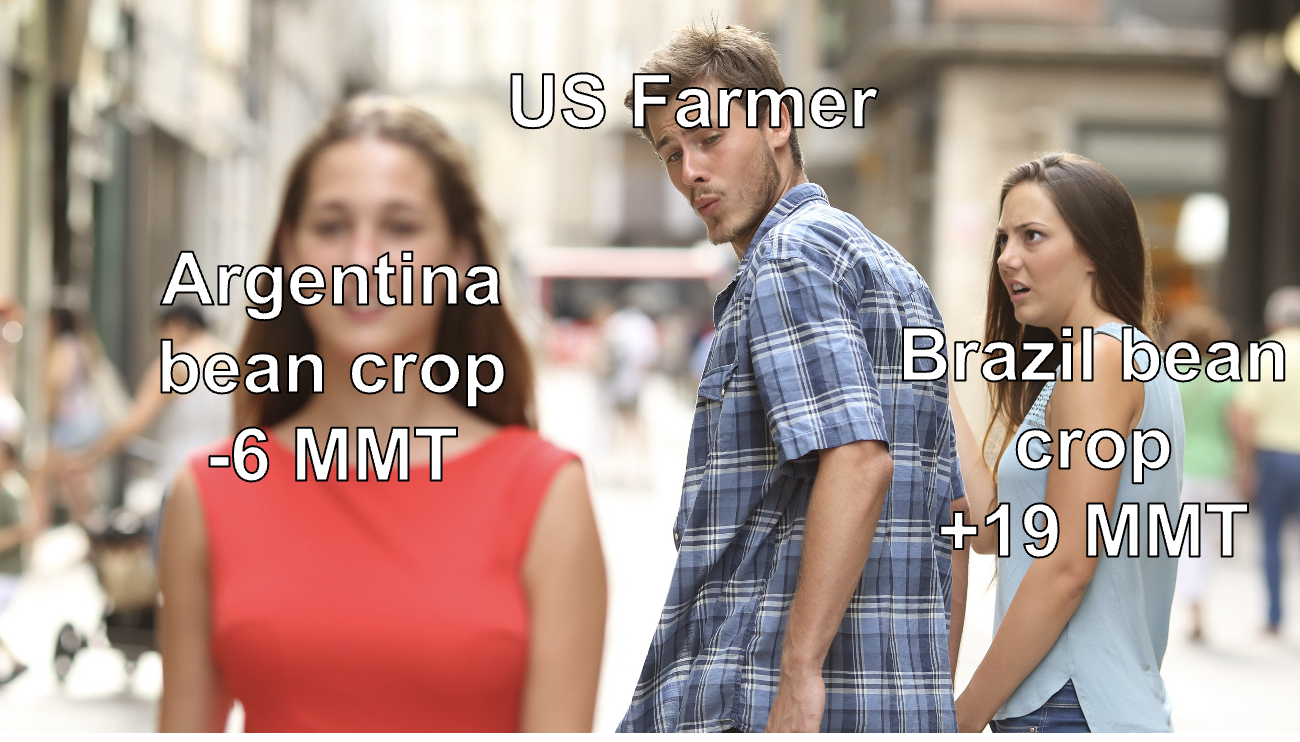 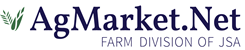 35
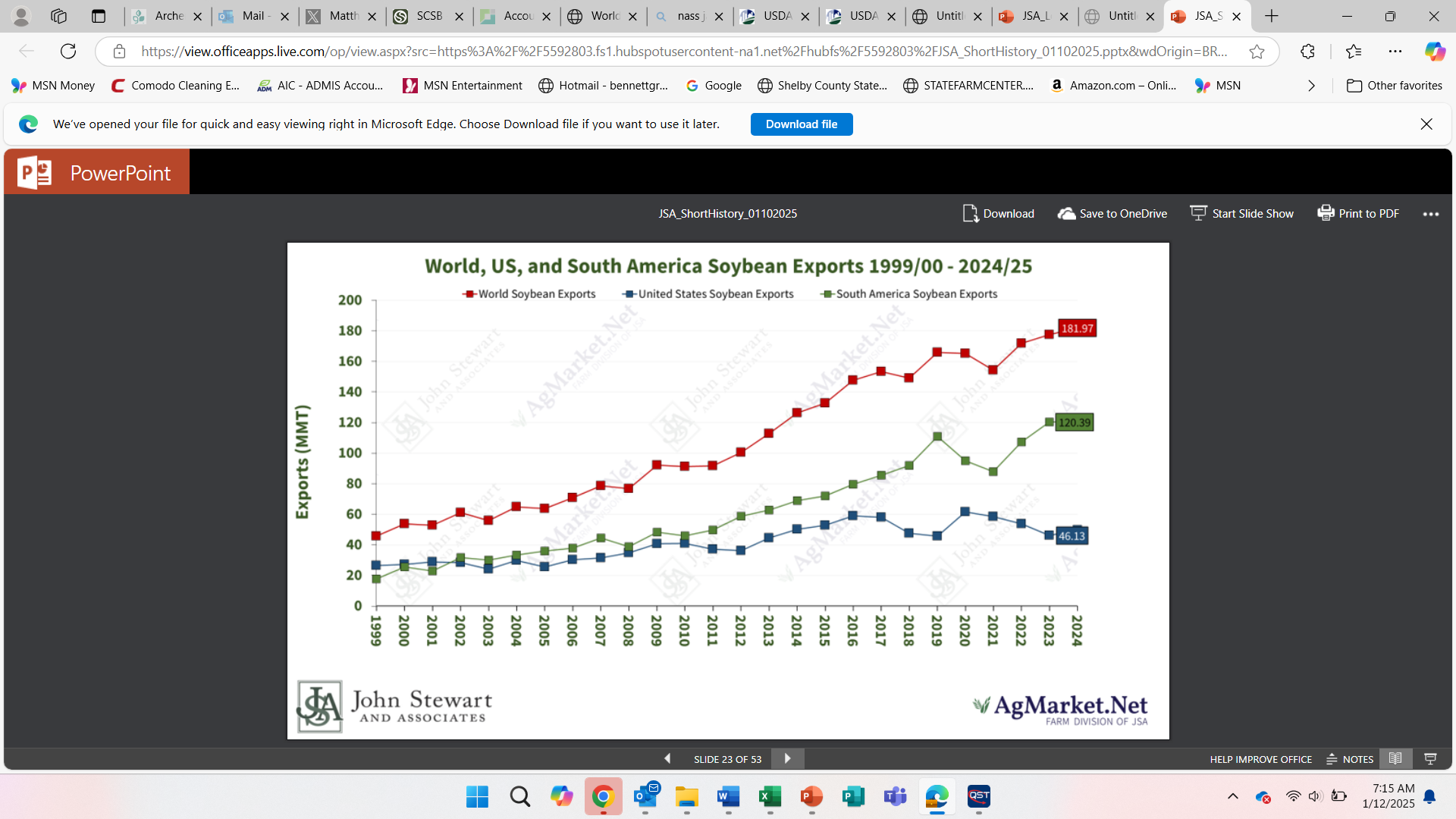 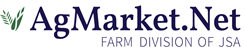 36
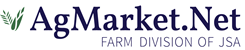 37
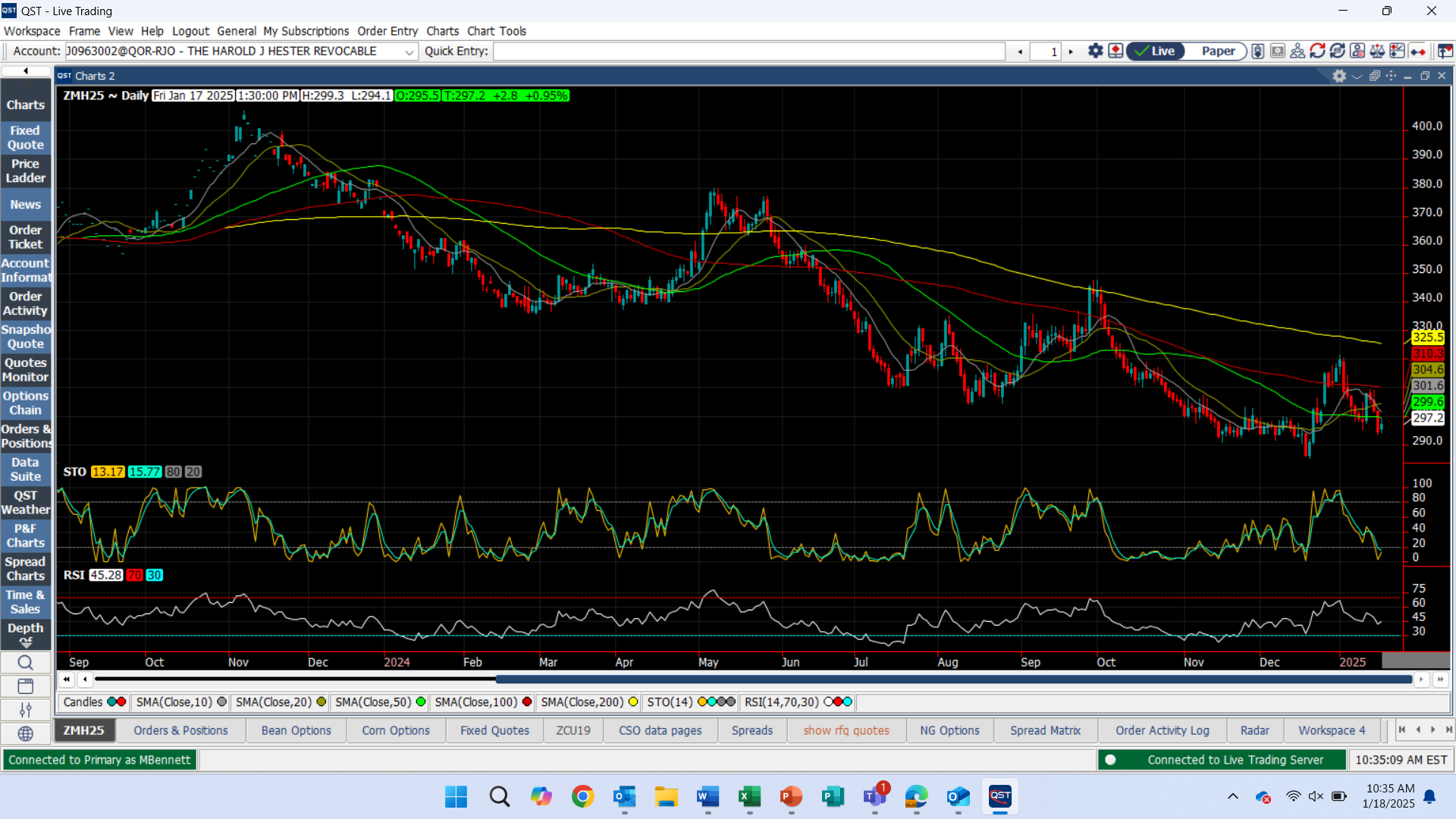 SBM appears to have topped out for the time being. Heavily dependent on Argentine weather
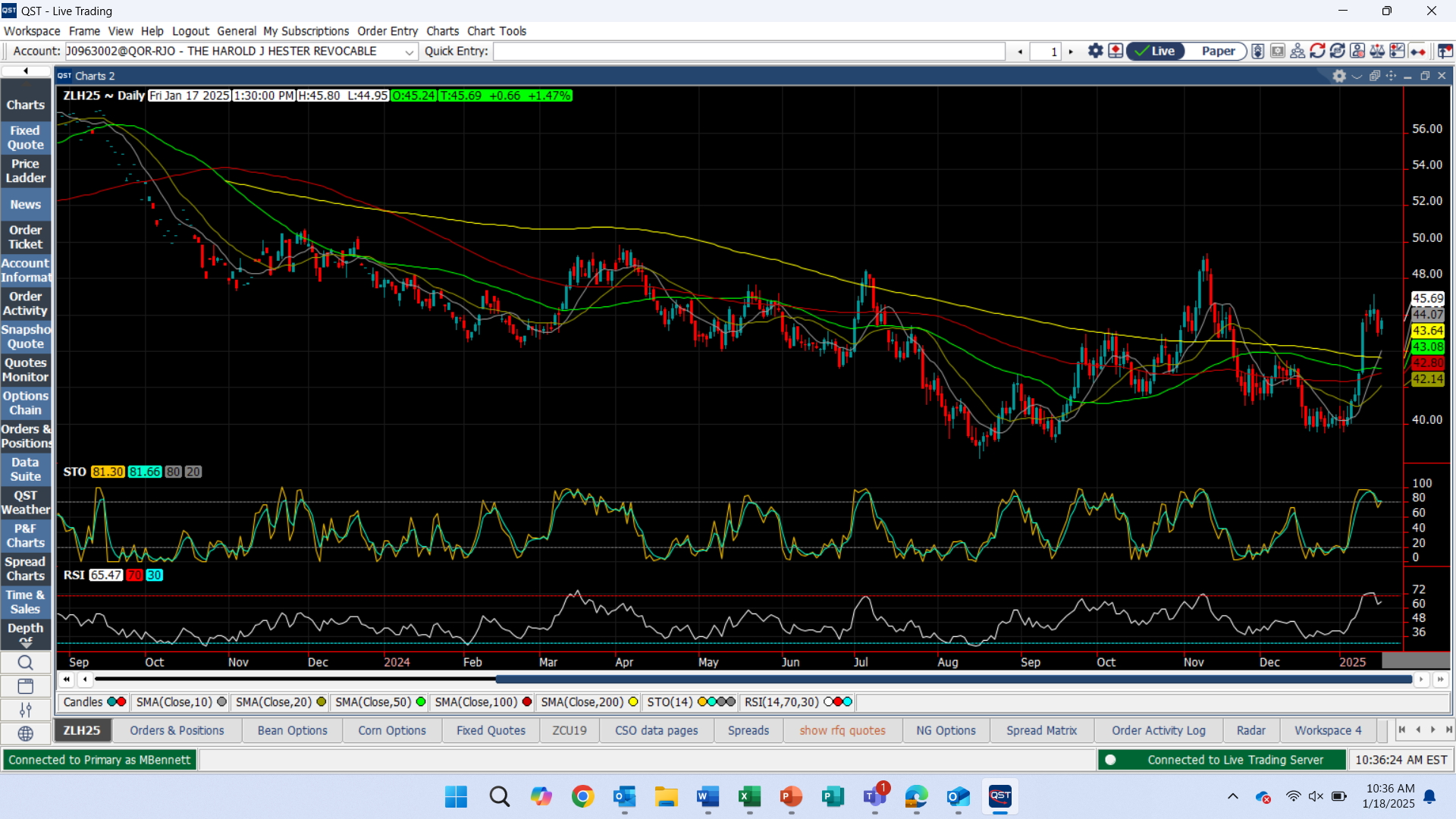 SBO back to rally mode?
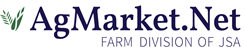 38
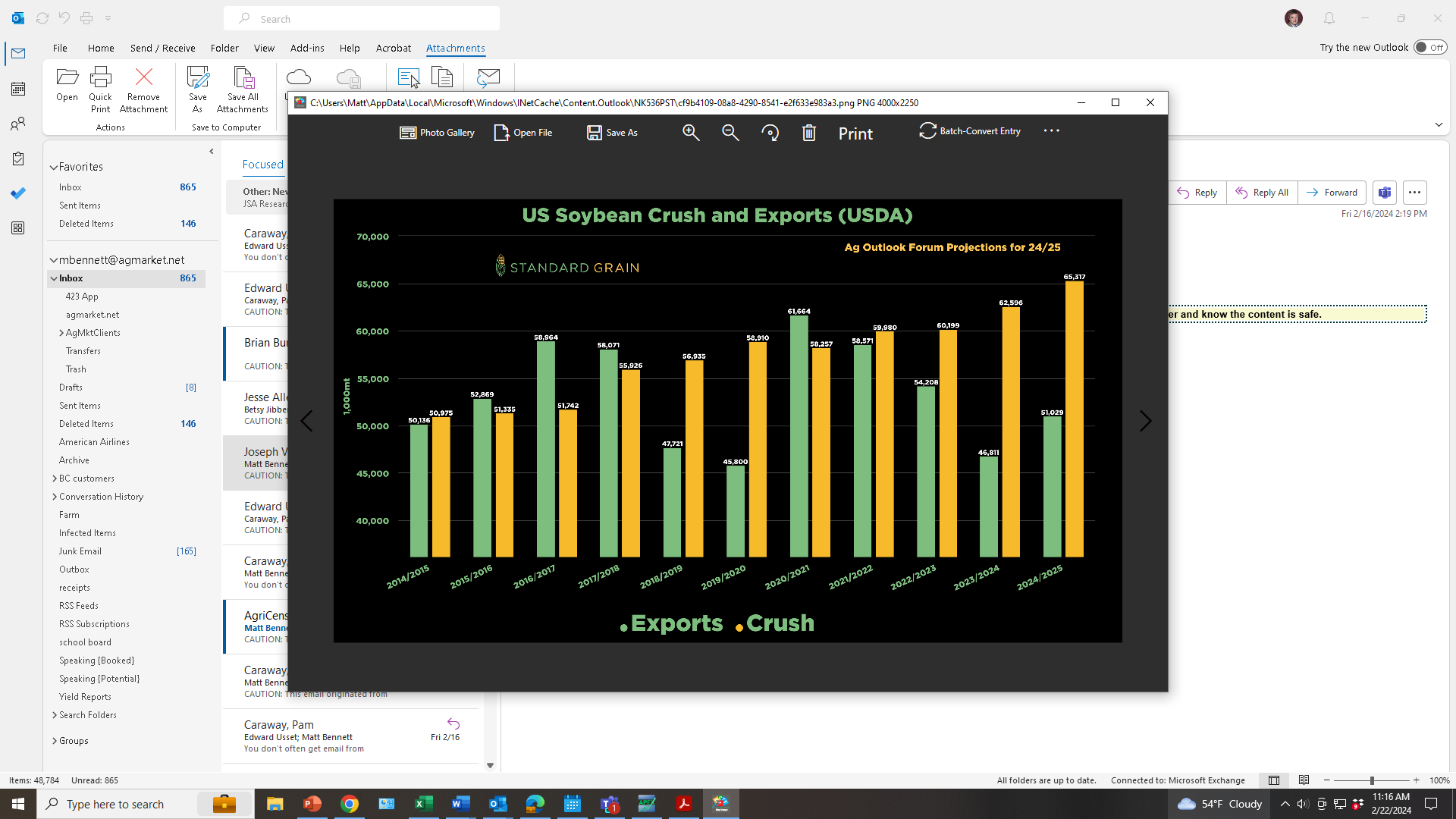 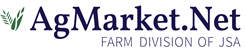 39
March 2025 Soybean Chart
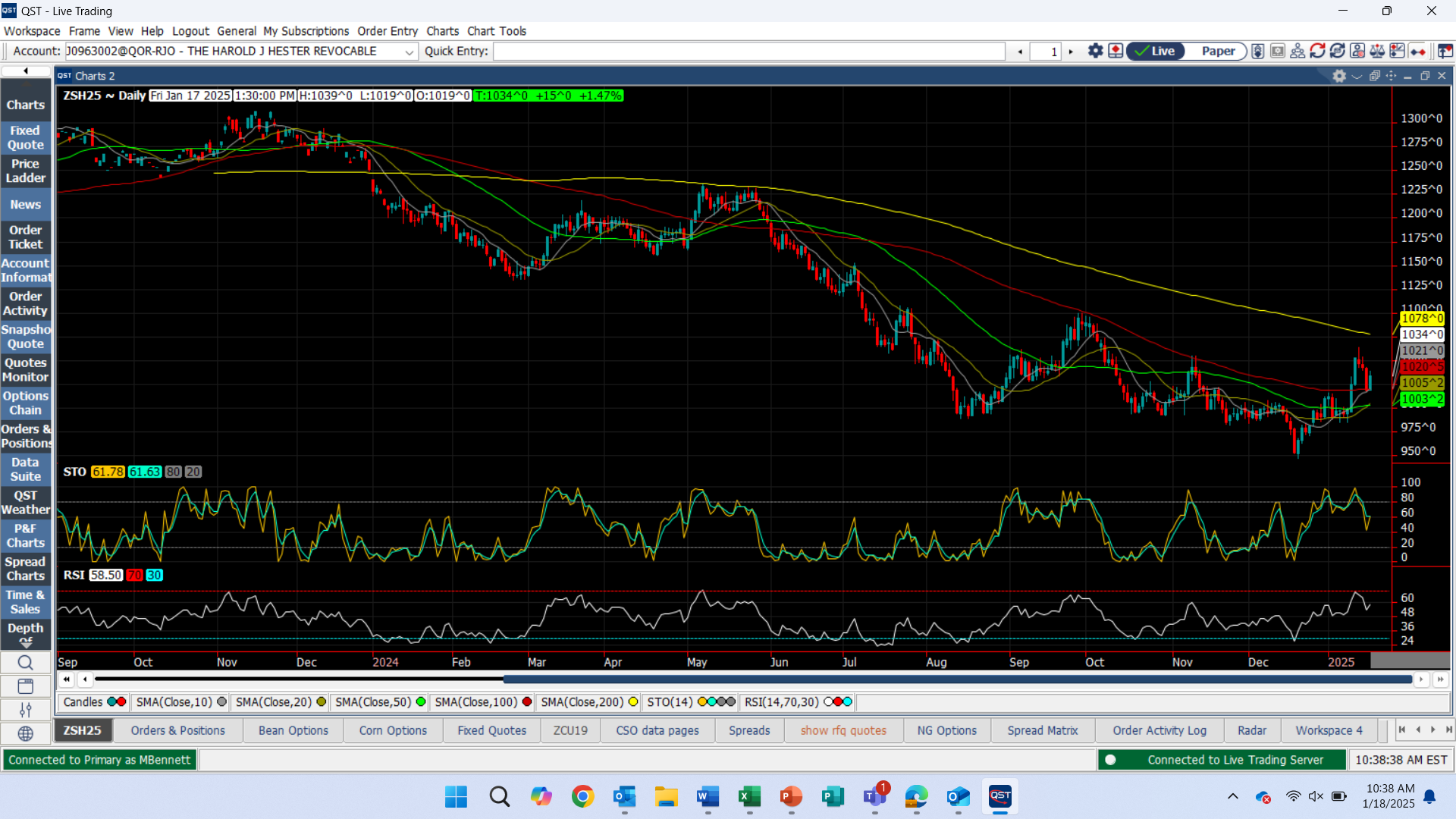 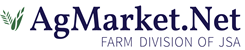 40
Nov 2025 Soybean Chart
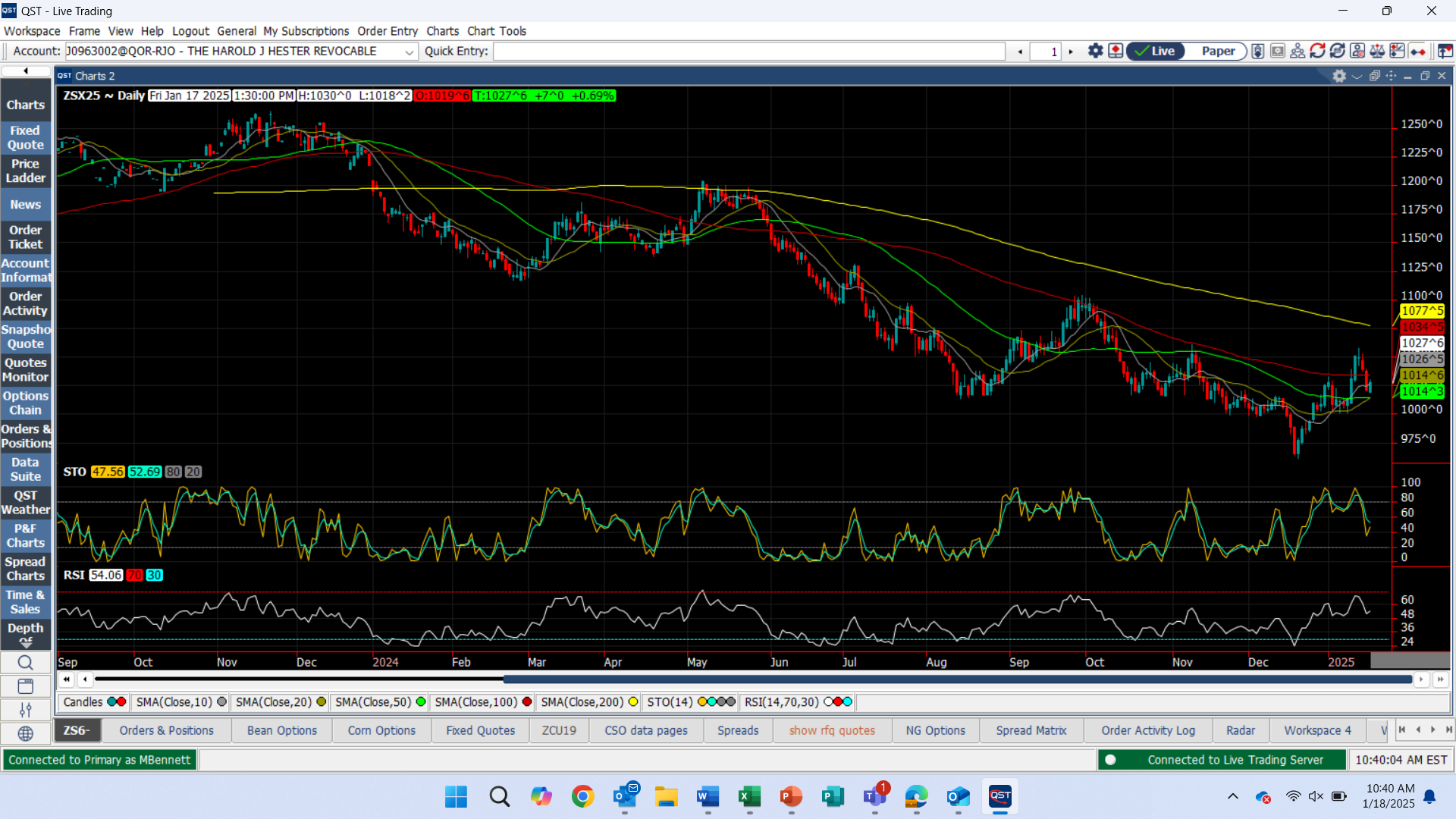 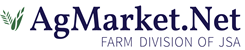 41
Managing RiskSome good & bad - & ideas on how to adjust
Tesla’s Roadside Assistance Vehicle
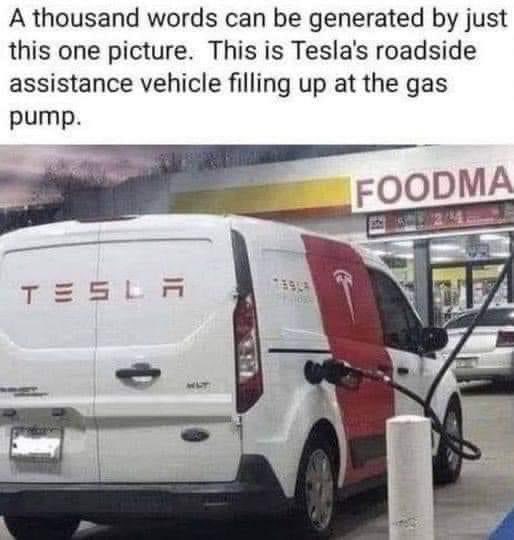 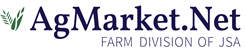 43
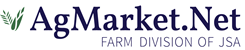 44
45Z Guidance remains a question mark on what will qualify for tax credits, with guidelines on CSA and updated GREET model yet to be outlined. Only producers of eligible clean fuel can receive credit – not blenders. And UCO imports are not eligible
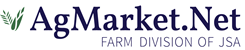 45
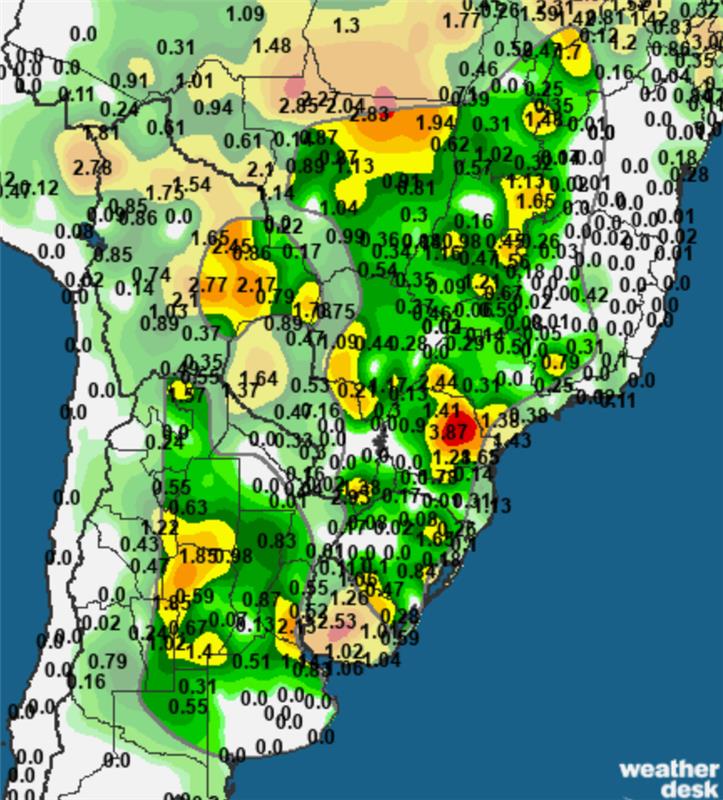 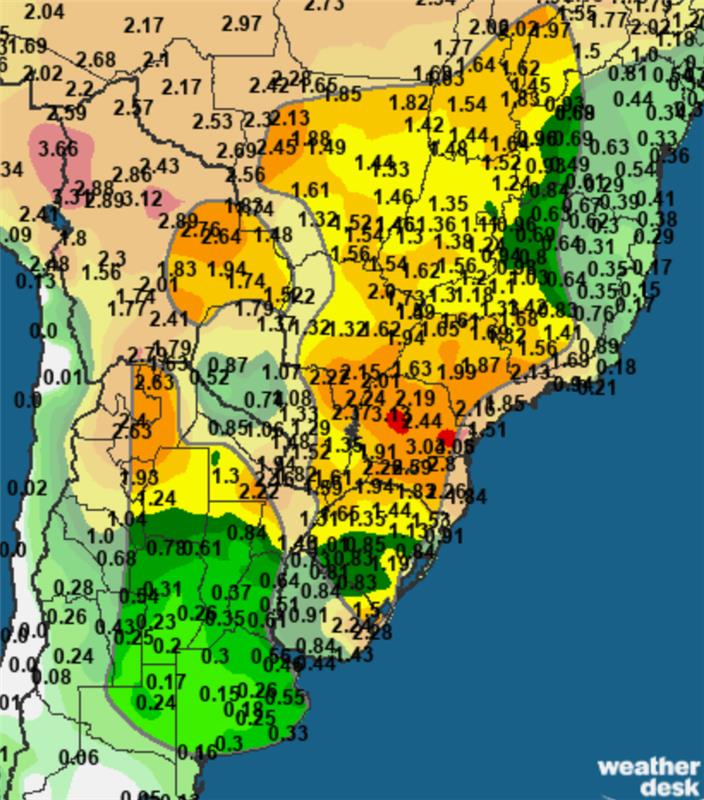 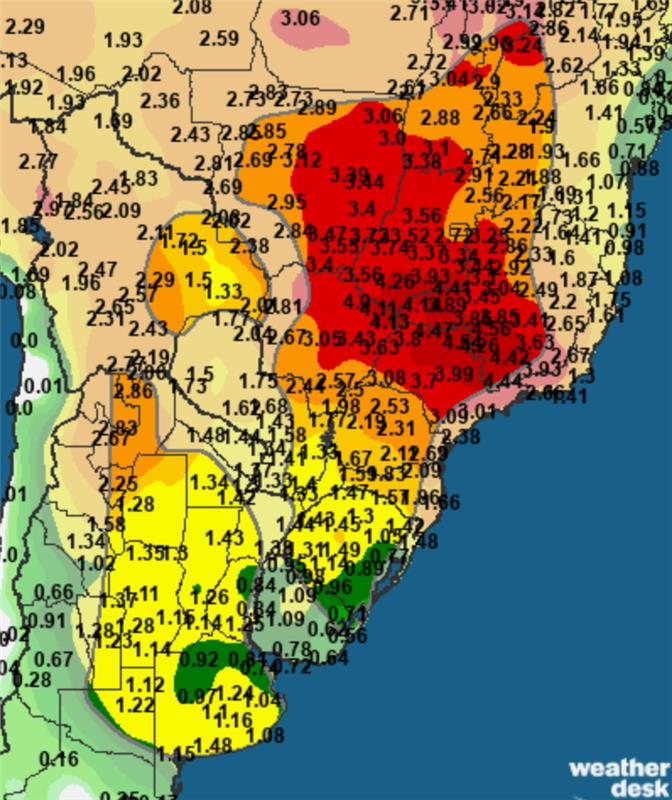 Argentina dryness over last 40+ days highlighted.
Central and Northern Brazil continue to be wet, with forecasts improving for S Brazil and Argentina
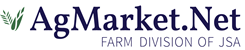 46
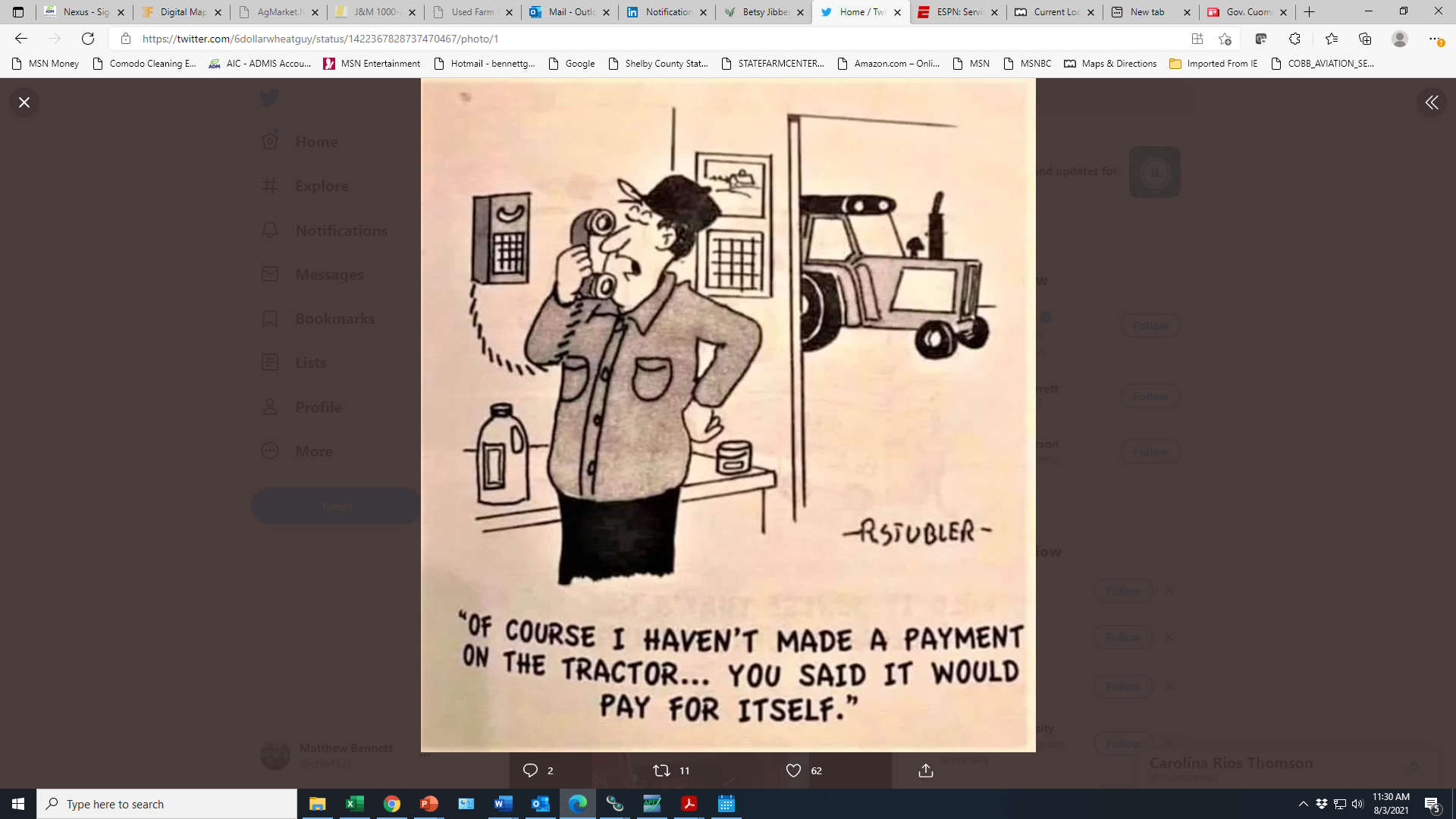 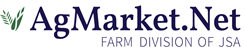 47
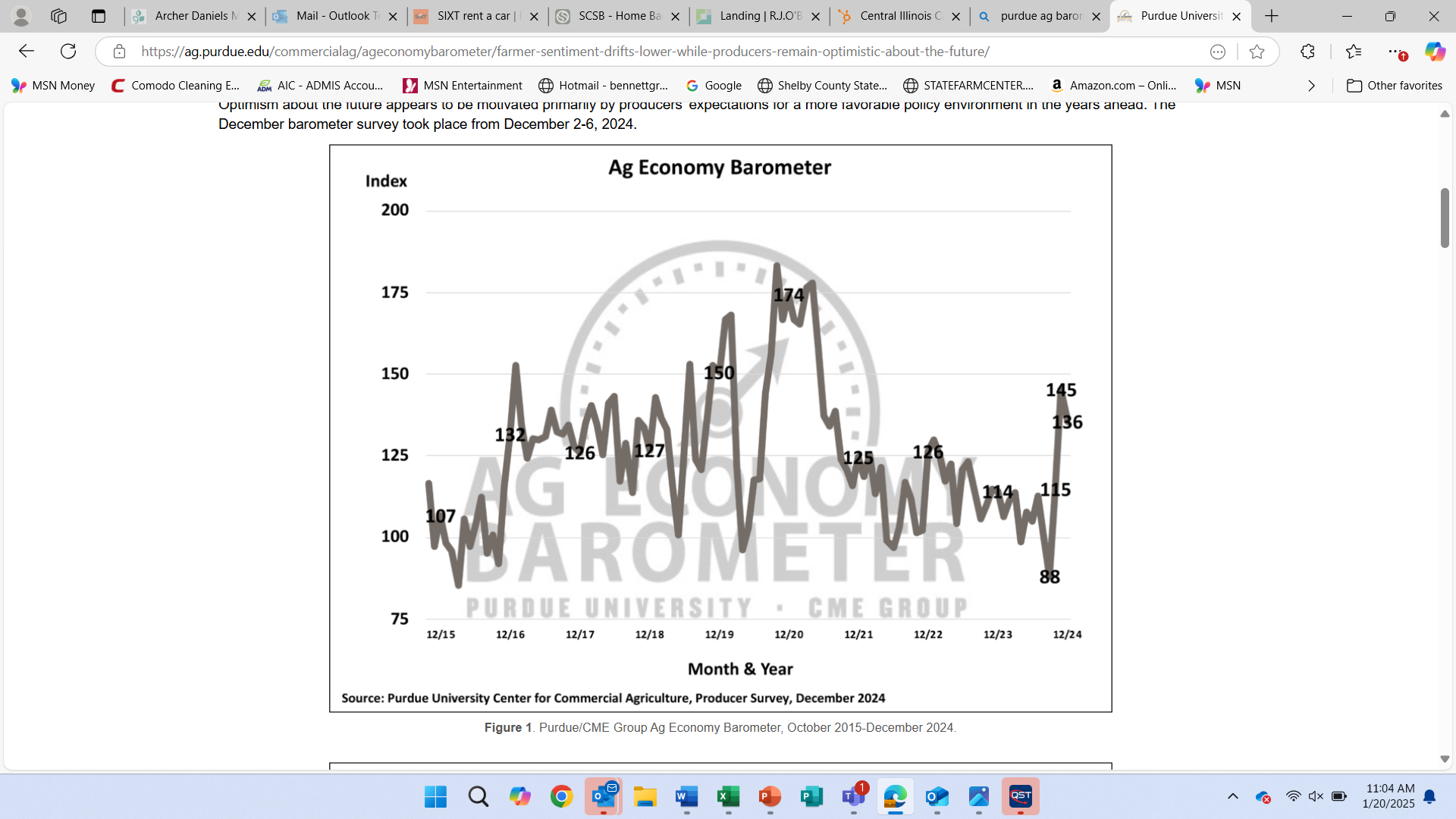 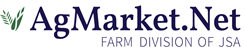 48
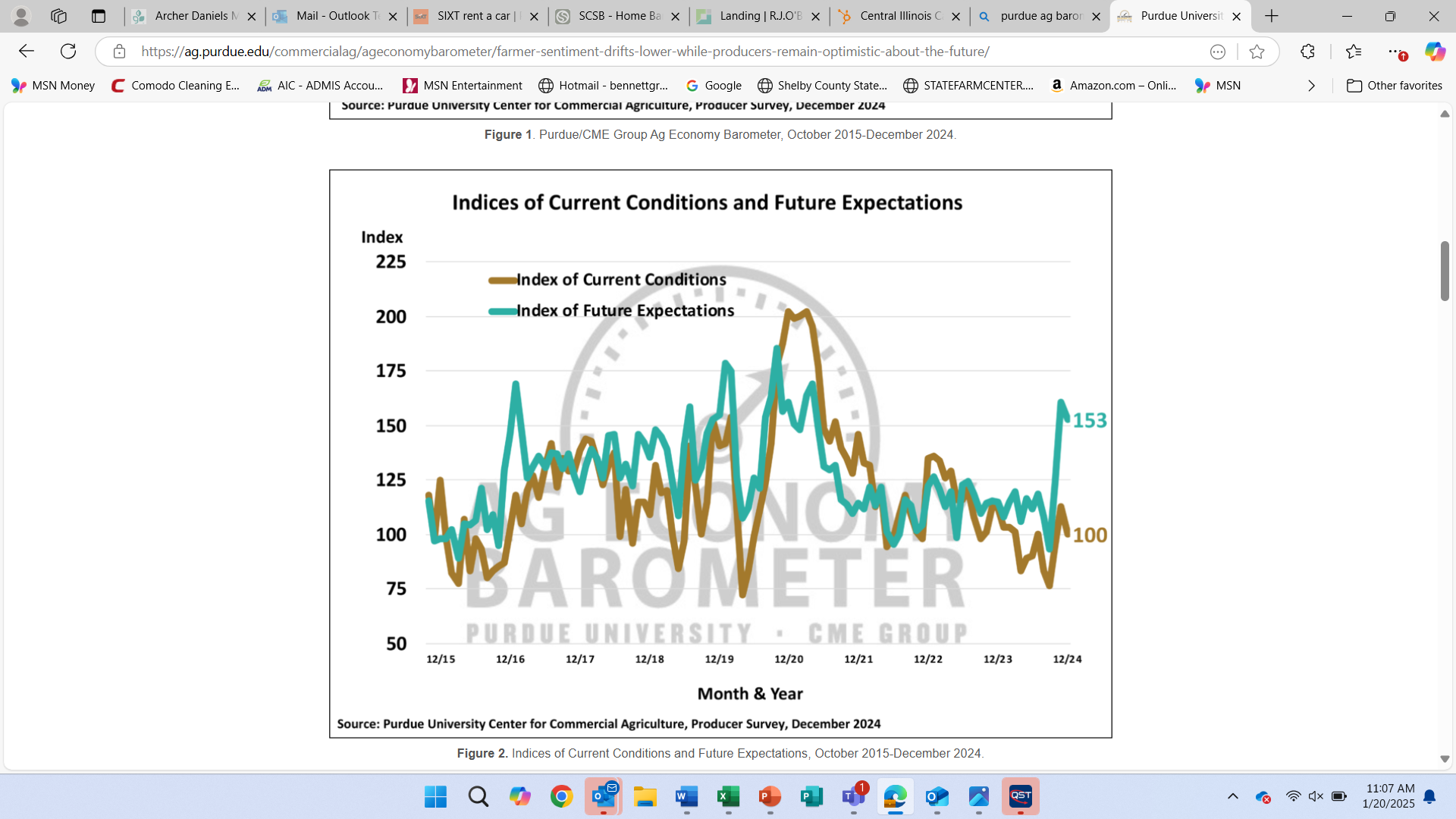 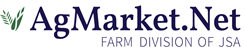 49
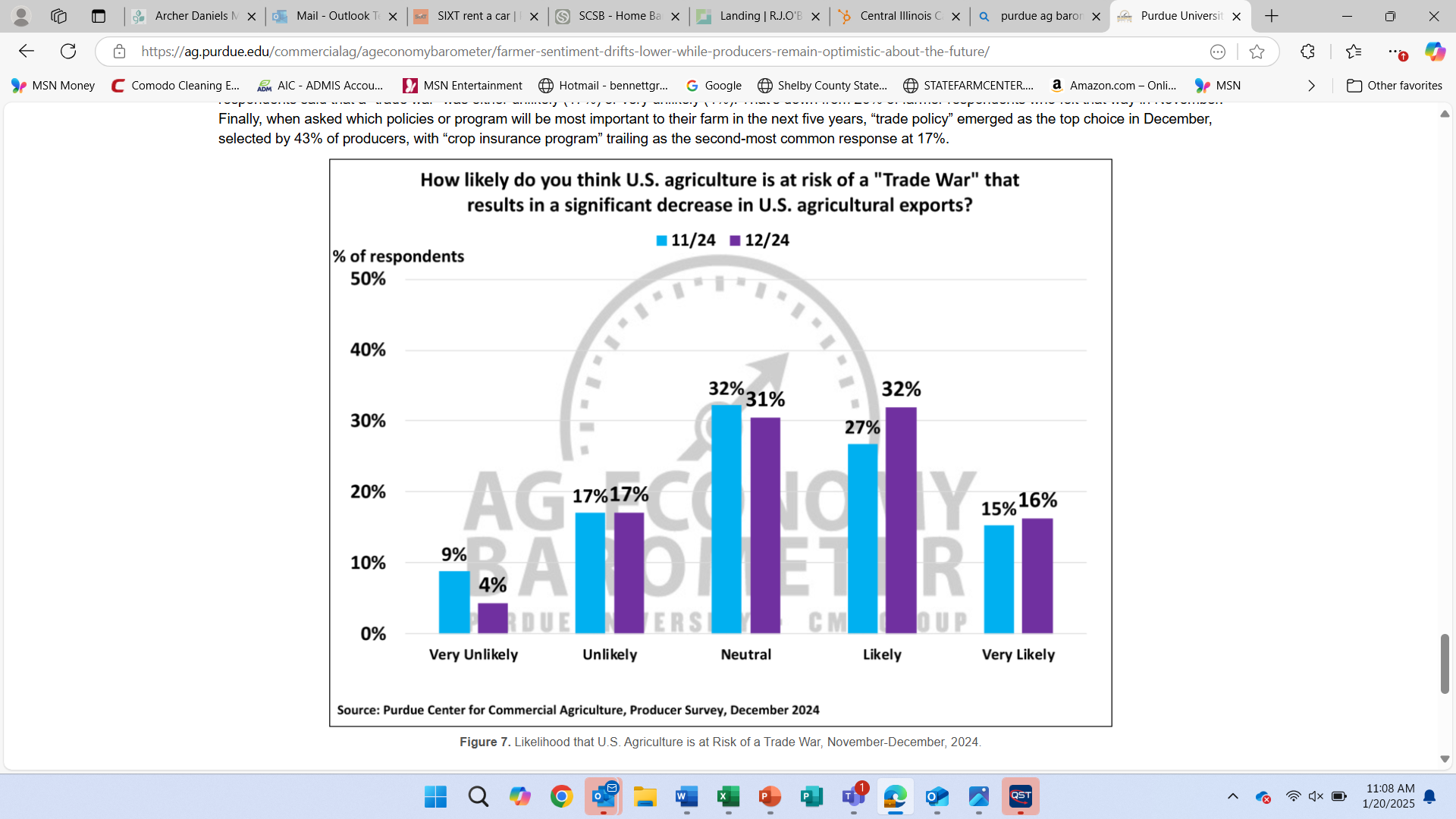 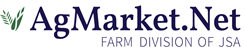 50
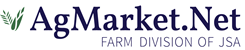 51
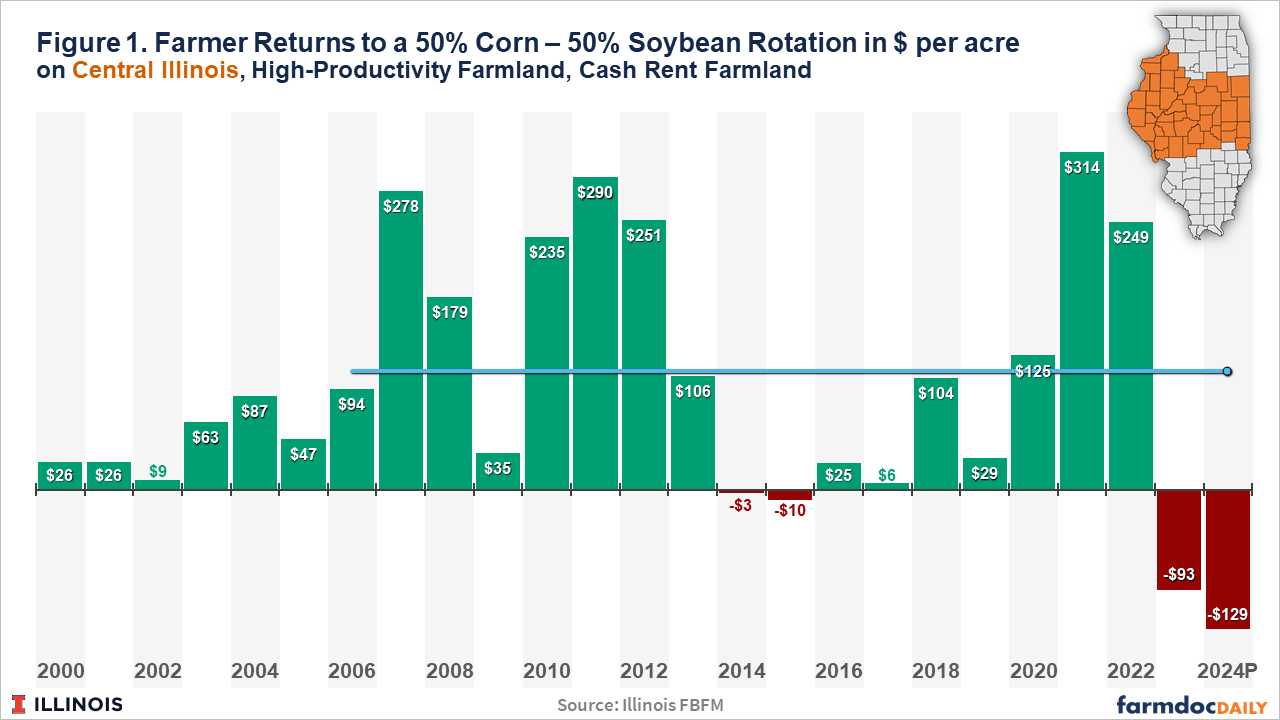 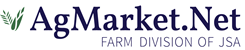 52
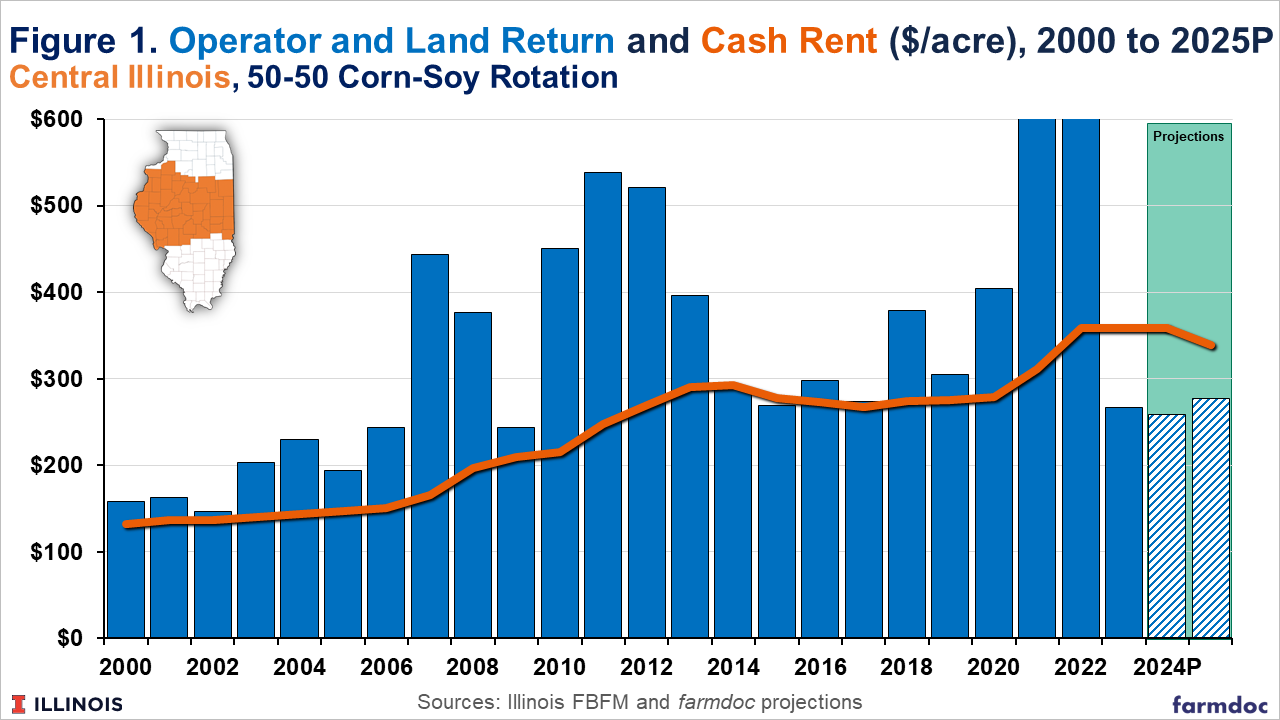 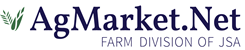 53
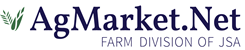 54
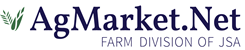 55
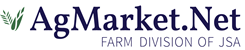 56
In Closing
Farm Income likely lower in ‘24 & ‘25 than the last 3-4 years
Given low income for grain farmers, used equipment likely soft 
Tough for growers to break even without the bushels 
Stay disciplined in your marketing
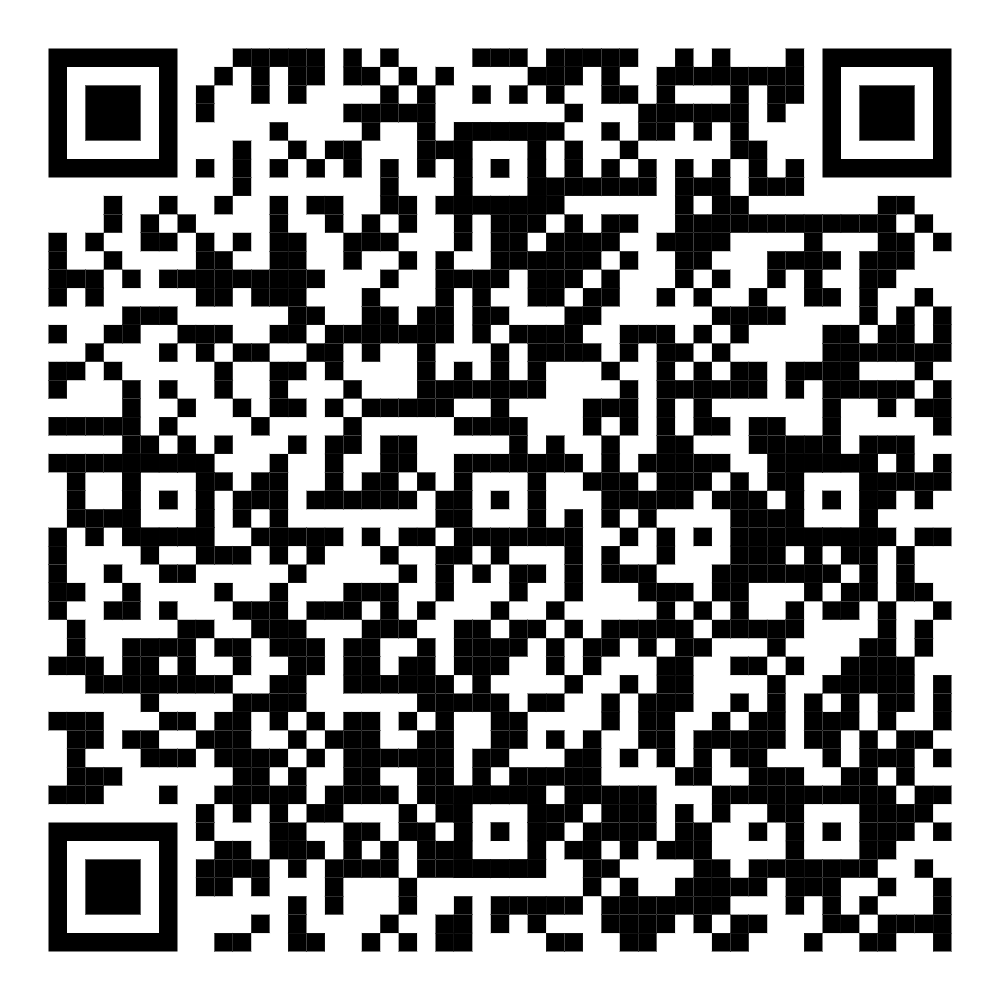 If you want the presentation, click here
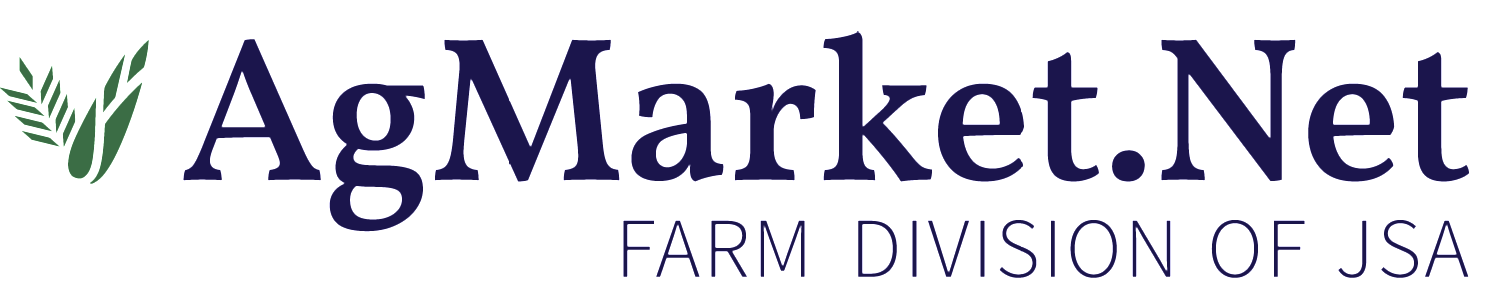 Questions – Comments Mbennett@AgMarket.NetWebsite –www.AgMarket.NetPhone – 844-4Ag-Mrkt Twitter - @chief321Profitability App -  AgMarket.app
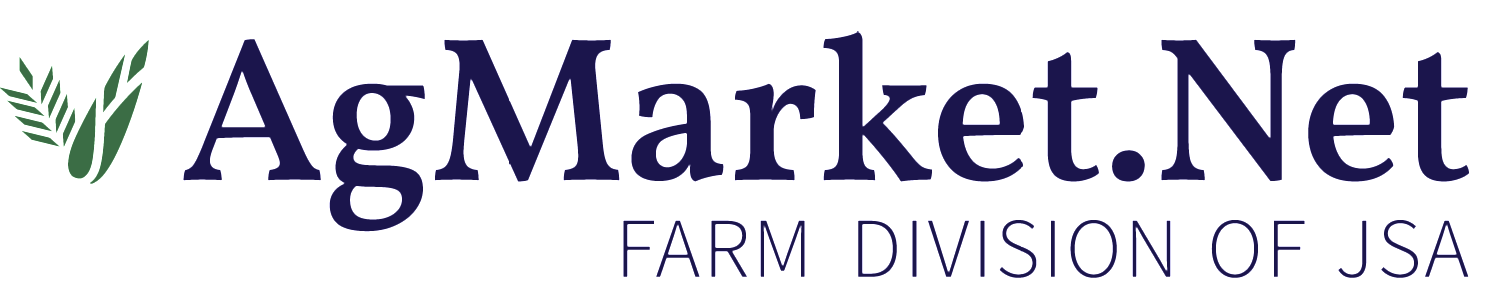 Risk DisclaimerThe risk of loss in trading futures and/or options is substantial and each investor and/or trader must consider whether this is a suitable investment. AgMarket.Net® is the Farm Division of John Stewart and Associates (JSA) based out of St Joe, MO and all futures and options trades are cleared through RJ O’Brien in Chicago IL. This material has been prepared by an agent of JSA or a third party and is, or is in the nature of, a solicitation. By accepting this communication, you agree that you are an experienced user of the futures markets, capable of making independent trading decisions, and agree that you are not, and will not, rely solely on this communication in making trading decisions. Past performance, whether actual or indicated by simulated historical tests of strategies, is not indicative of future results. Trading information and advice is based on information taken from 3rd party sources that are believed to be reliable. We do not guarantee that such information is accurate or complete and it should not be relied upon as such. Trading advice reflects our good faith judgment at a specific time and is subject to change without notice. There is no guarantee that the advice we give will result in profitable trades. The services provided by JSA may not be available in all jurisdictions. It is possible that the country in which you are a resident prohibits us from opening and maintaining an account for you. 2025